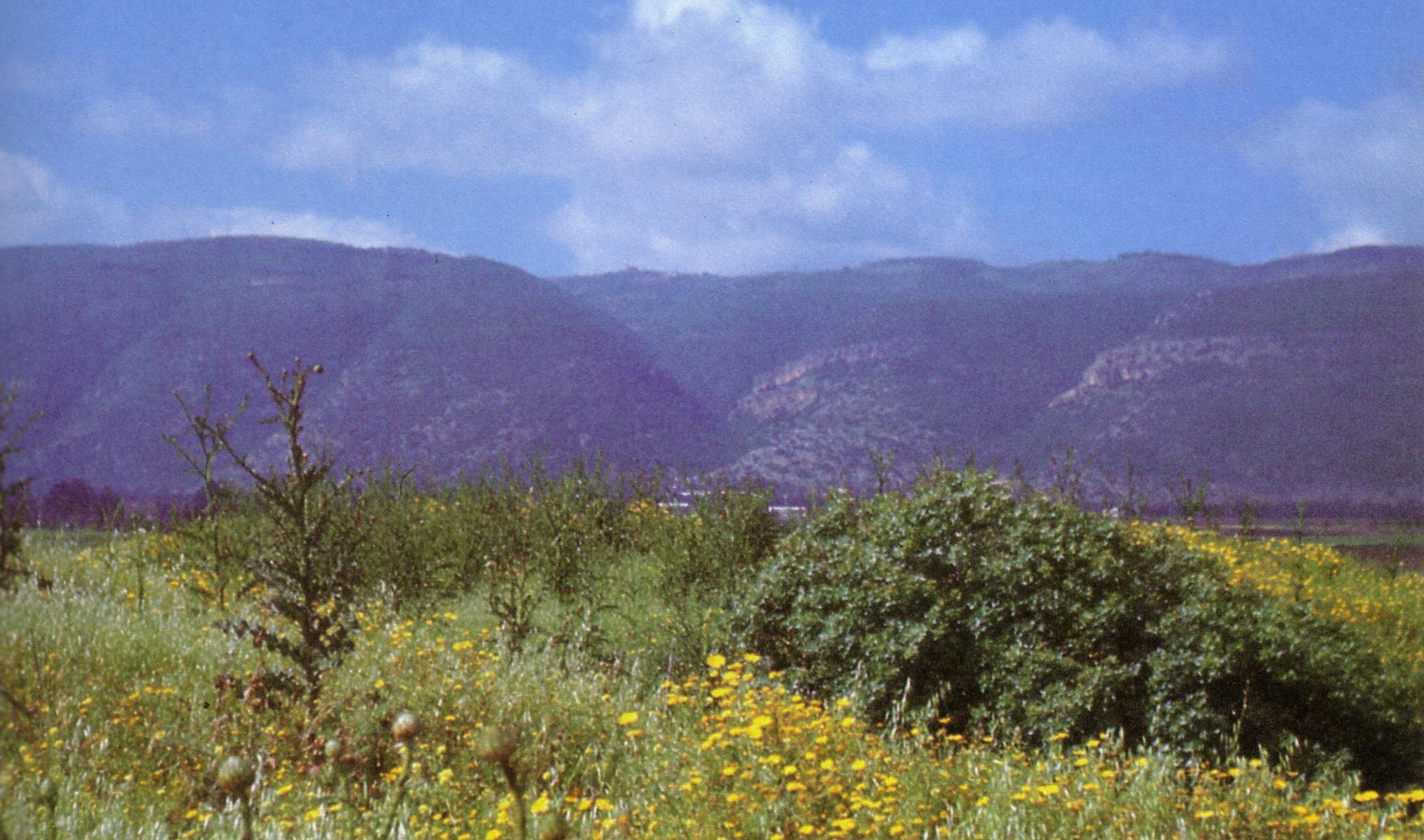 150
“Харь” шашин
Шинэ Гэрээний үеийн нөхцөл байдал
Иезреелийн хөндийгөөс сүндэрлэх Кармел уул, энд Элиа өөрийнхөө үеийн харь шашныхантай тулгарсан
Др. Рик Гриффит, Сингапур Библи Коллеж
www.biblestudydownloads.com
29
150
Acts 1-8 Map
Харь үндэстэнд тархав
“Харин Ариун Сүнс та нар дээр ирэхэд, та нар хүчийг олж, тэгээд Иерусалим, бүх Иудей, Самари тэр байтугай энэ дэлхийн хязгаар хүртэл Намайг гэрчлэх болно гэв” (Үйлс 1:8)
Паулын Эхний & Хоёр дахь Илгээлтийн Аялал
30
150
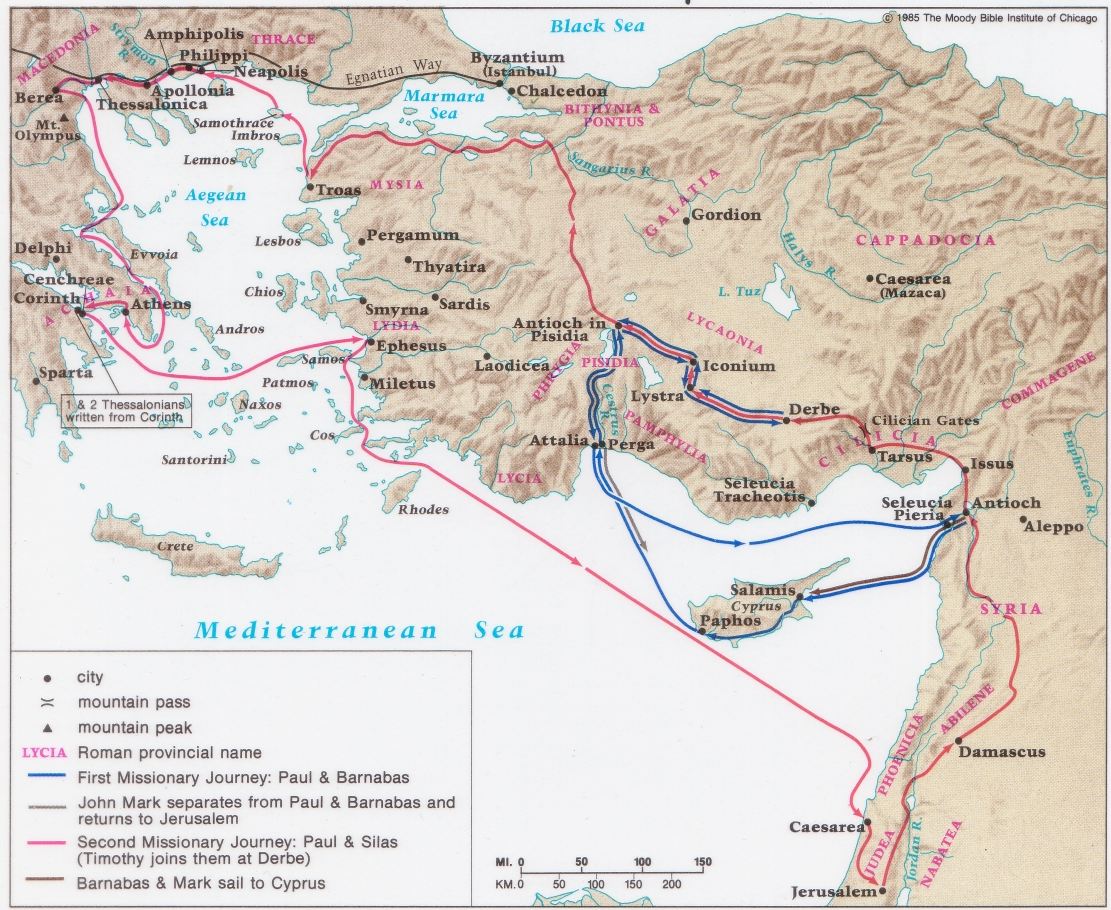 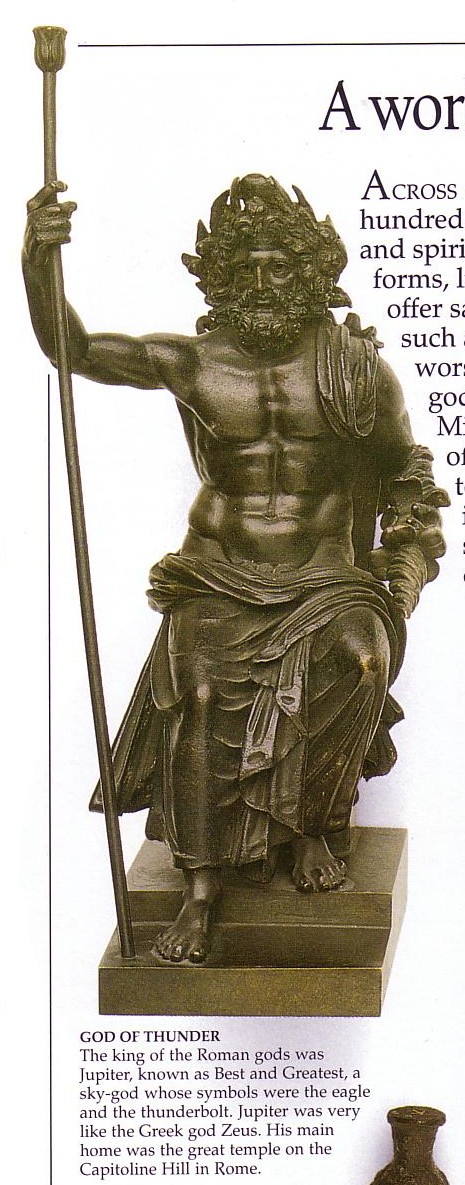 150
Харь Шашин
Tухайн үеийн харь итгэлийн тогтолцоо
Уламжлалт Харь Шашин
Гүн Ухааны Сургуулиуд
Эзэн Хаанд мөргөл
Учир битүүлэг шашнууд
Зурхай & Мухар сүсэг
Гностицизм
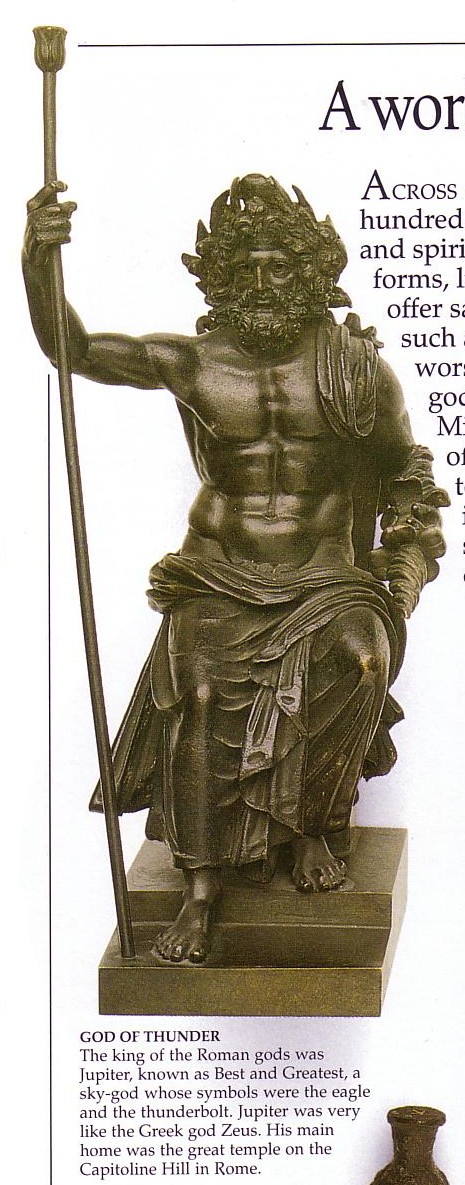 150
Харь Шашин
Tухайн үеийн харь итгэлийн тогтолцоо
Уламжлалт Харь Шашин
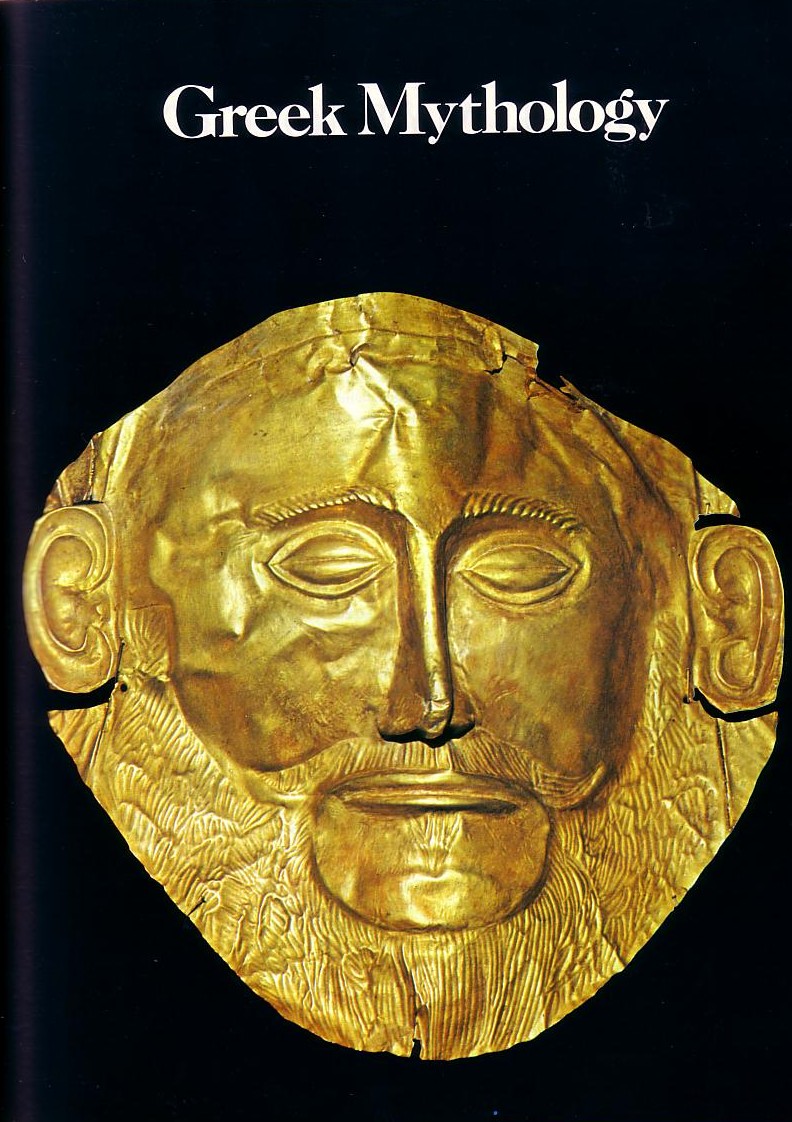 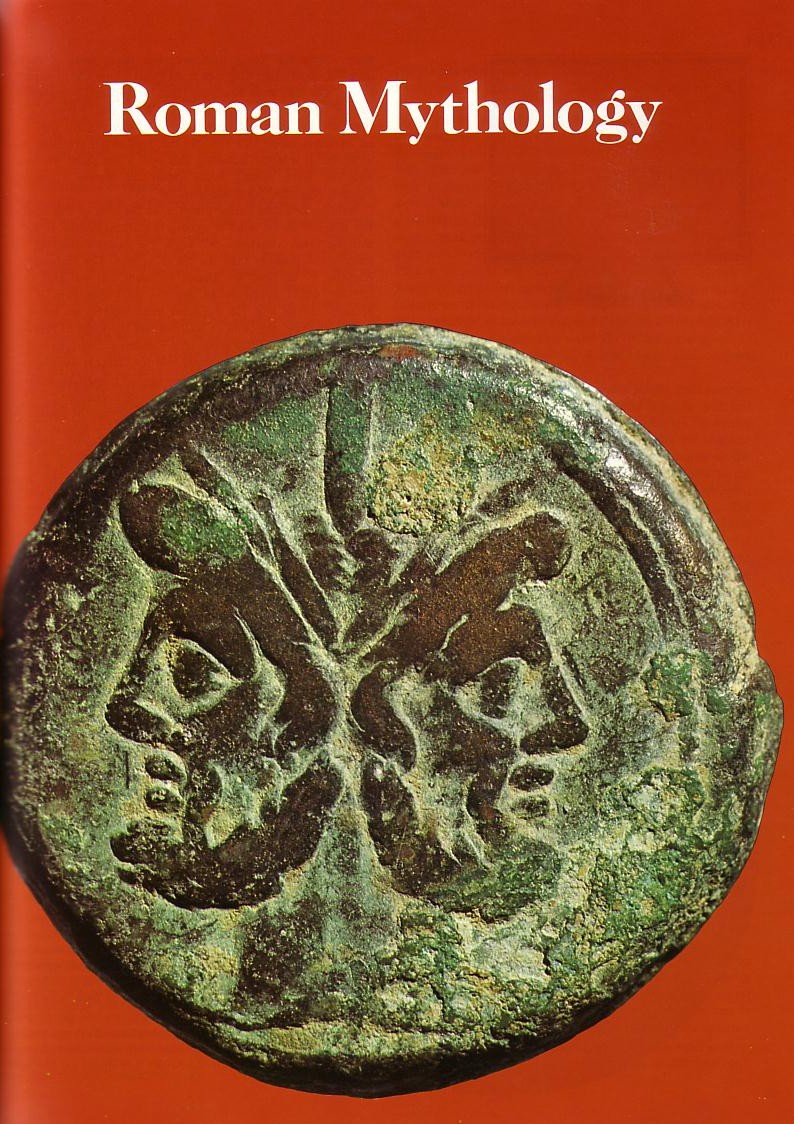 Greek to Roman Mythology
Грек Домгийн Үзэл
Ромын Домгийн Үзэл
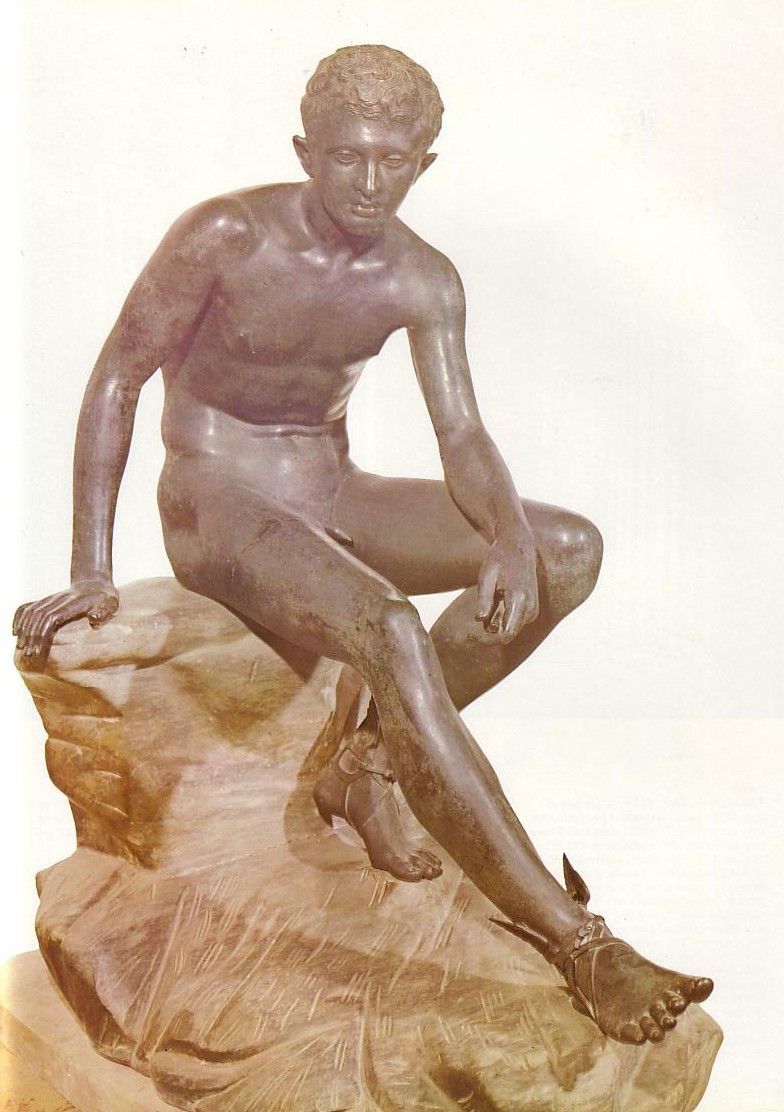 150
Грекээс бурхад импортлохуй
Грек бурхан
Ромын бурхан
Хермес
Меркюри
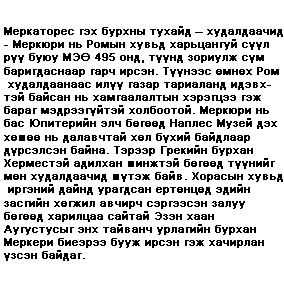 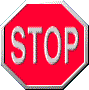 Грекээс бурхад импортлохуй
150
Грек бурхад
Ромын бурхад
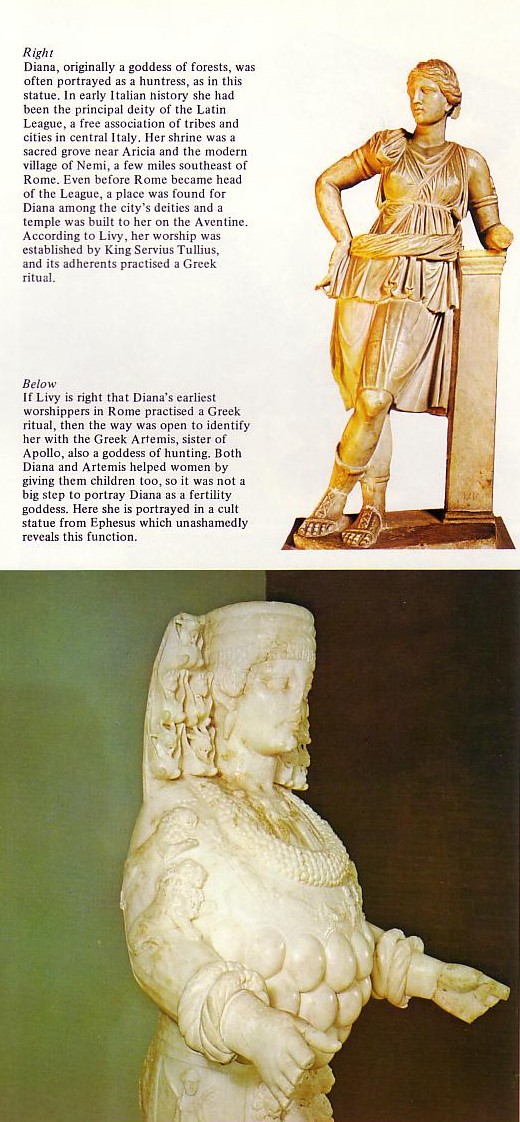 Хермес
Зеүс
Арес
Артемис
Меркюри
Юпитер
Марс
Диана
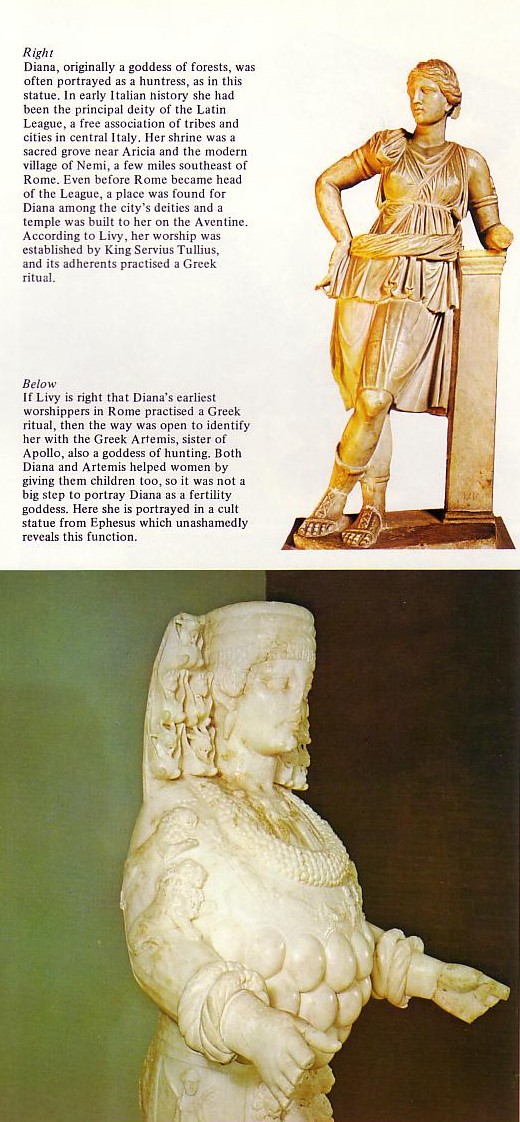 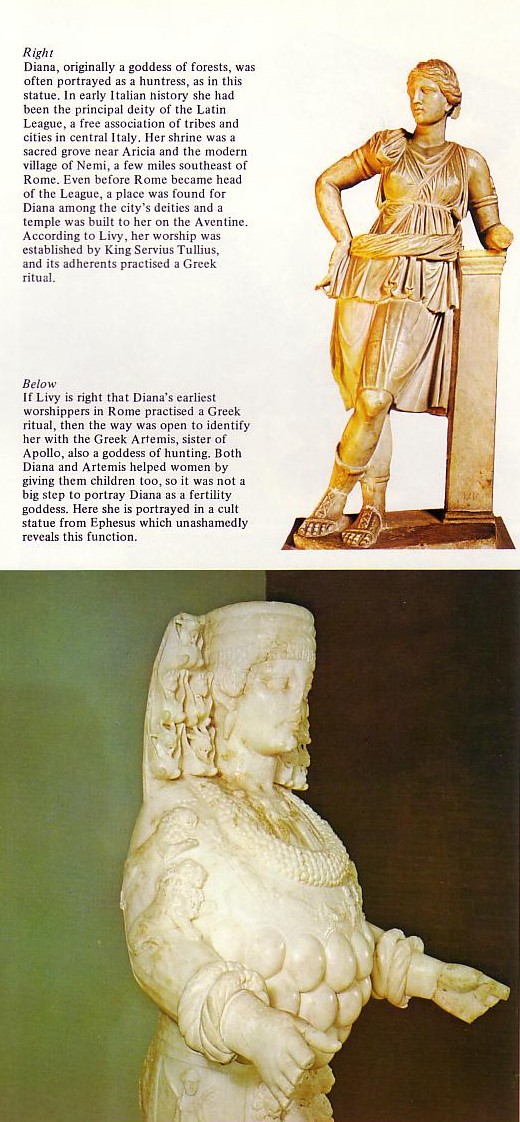 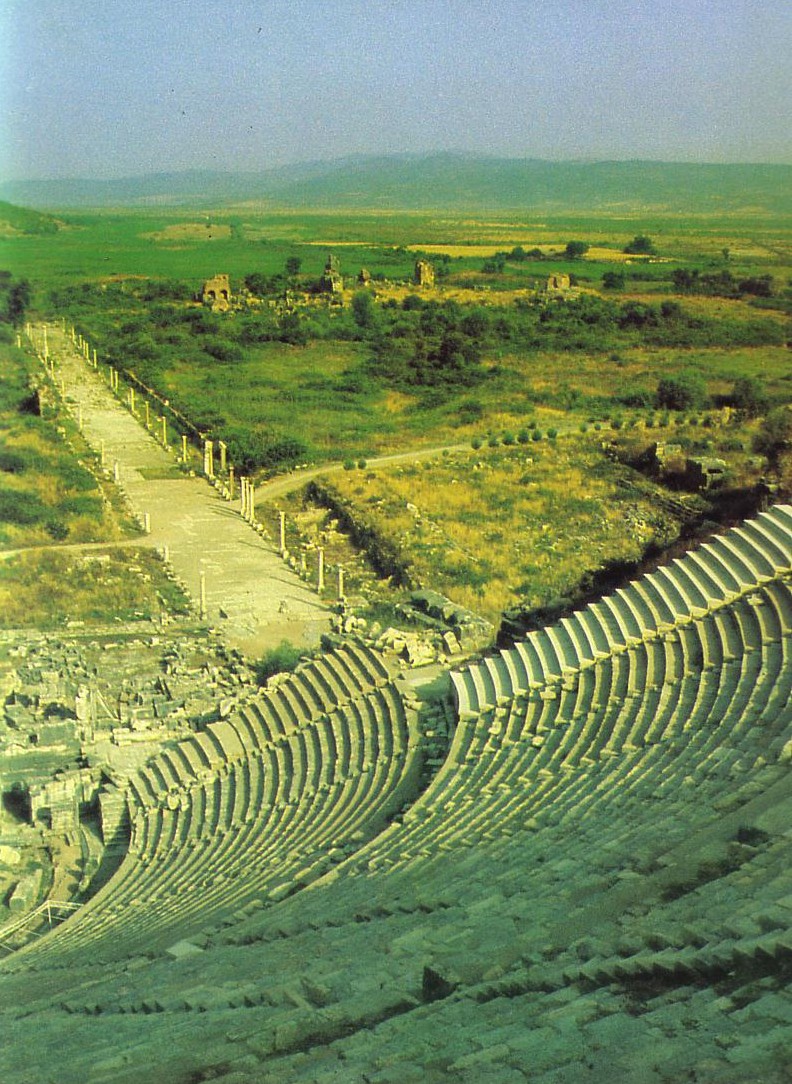 Дианагийн мөргөл
Артемис
Үржил шимийн дагина
Сонгодог үед эхэндээ байгалийг хайрлагч, ангуучин байв
Ромчуудад “Диана” нэртэй
Олон хөхтэй (үржил)
Замбараагүй-биш
Азийн шүтээн дагина
Ефест төвтэй 
Үйлс 19:23-41
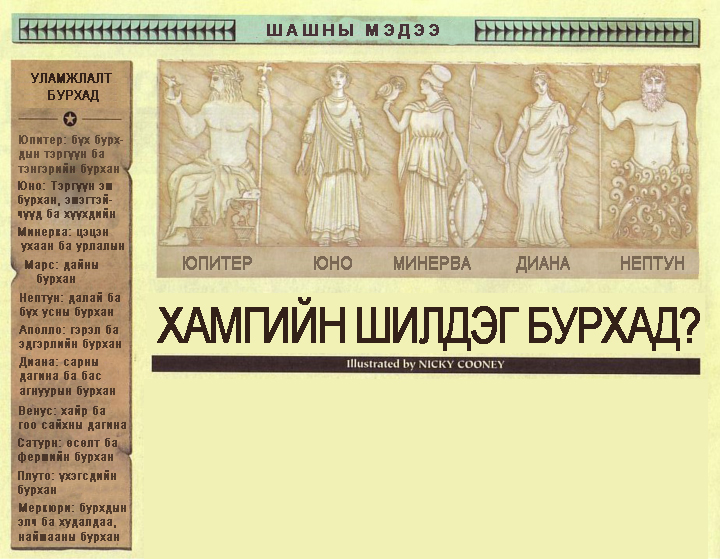 Ромчууд мөргөдөг бурхдынхаа төрлийг тодорхойлохын тулд үндсэндээ Грекээс хуулсан.  Тэд зүгээр л нэрийг нь сольчихсон!
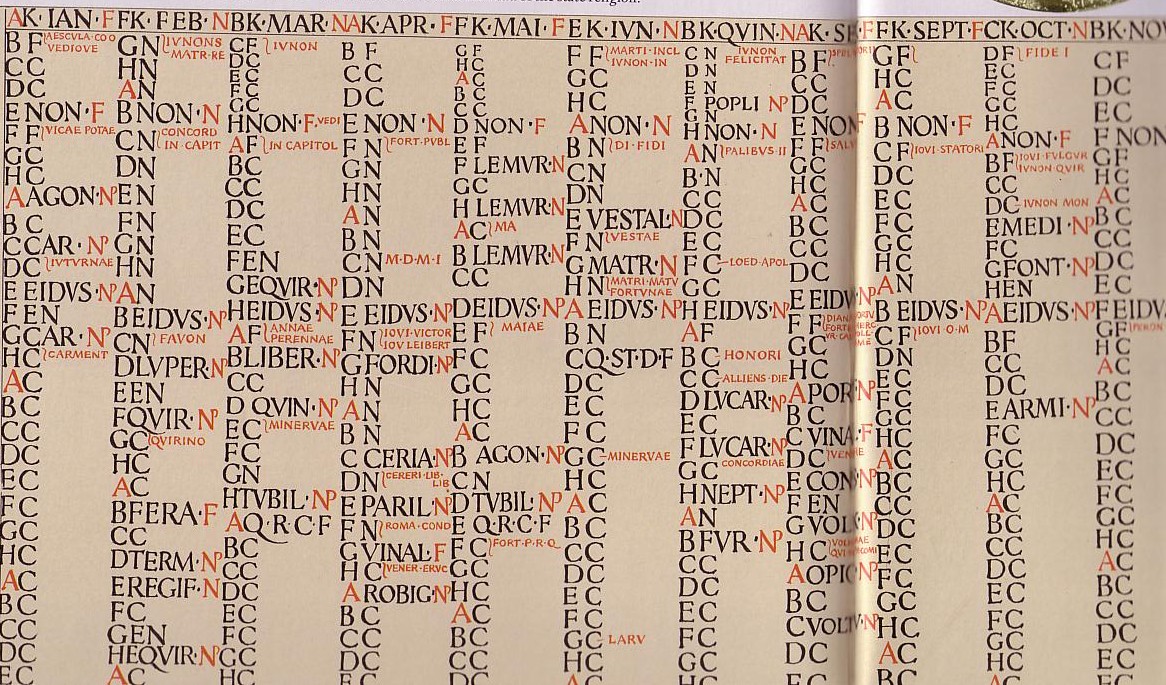 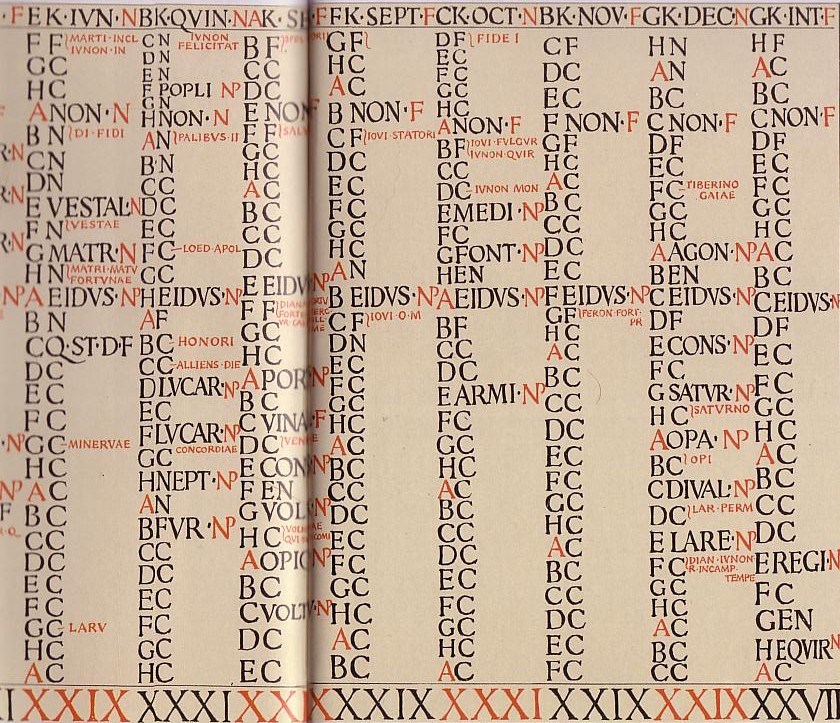 Ромын календарь
Тухайн сарын Латин нэр бүр нь тэр сарын Англи нэр болсон
Гэрийн бурхад:
Веста (голомт)
Пенатес(гал тогоо)
Ларес (нас барсан дээдэс)
[Speaker Notes: Cornell & Mathews, Atlas of the Roman World, 94-95]
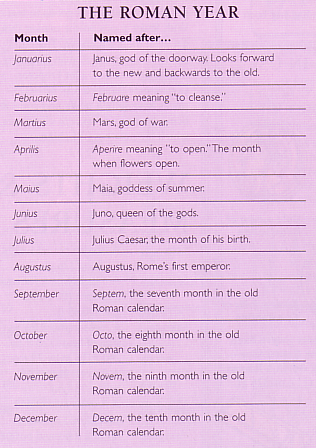 Ромын сарууд
Бурхад
Үгс
Эзэн хаад
Хуучин календарь
… гэх мэтээр нэрлэсэн
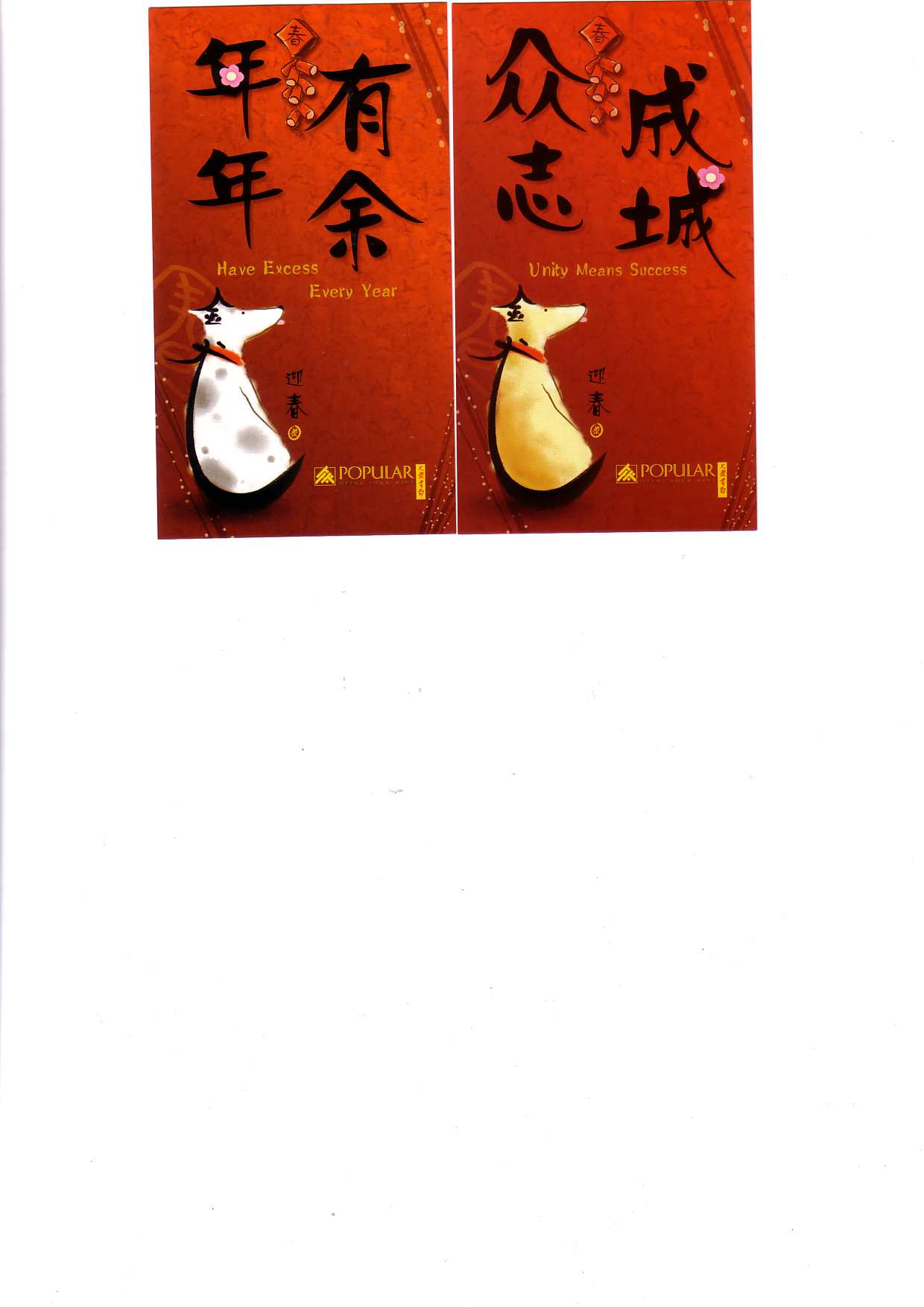 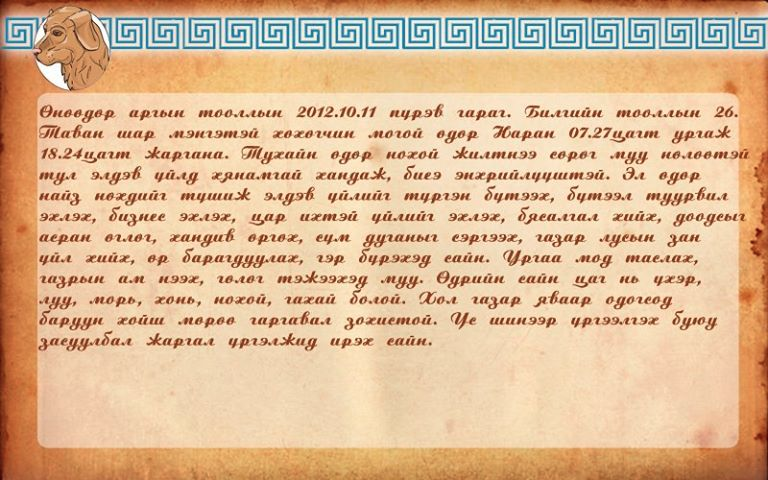 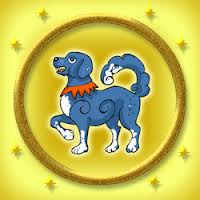 Нохой жил
150
“Харь” хүний хүсэл
Тэр үед
Одоо
Эрүүл мэнд
Эд баялаг
Хамгаалалт
Тулалдаанд ялалт
Урт удаан амьдрал
Мөнгө
Даатгал
Өрсөлдөөнд ялах!
Зарим зүйлс өөрчлөгдөхгүй юмаа!
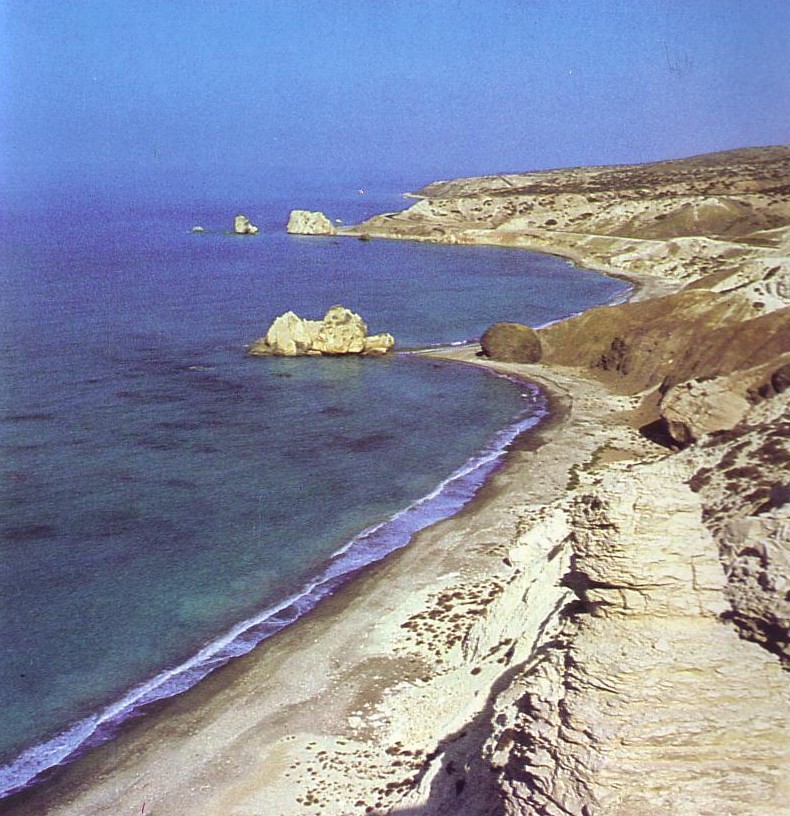 150
“Харь” бурхдын дутагдал
Өөрсдийн амласнаа биелүүлж чадахгүй
Бурхад ёс суртахуун нь дэндүү хүн шиг
Хувьчилсан бус, нутгийн шашин
Нутгаасаа гарвал холбож чадахгүй
“Киприйн Пафосын эрэг нь Грек домгийн дагуу хайрын дагина Афродита “төрж” ойролцоох далайн хөөсөөр дээш одсон байдаг”

E. Pax, Гэгээн Паулын мөрөөр, 65
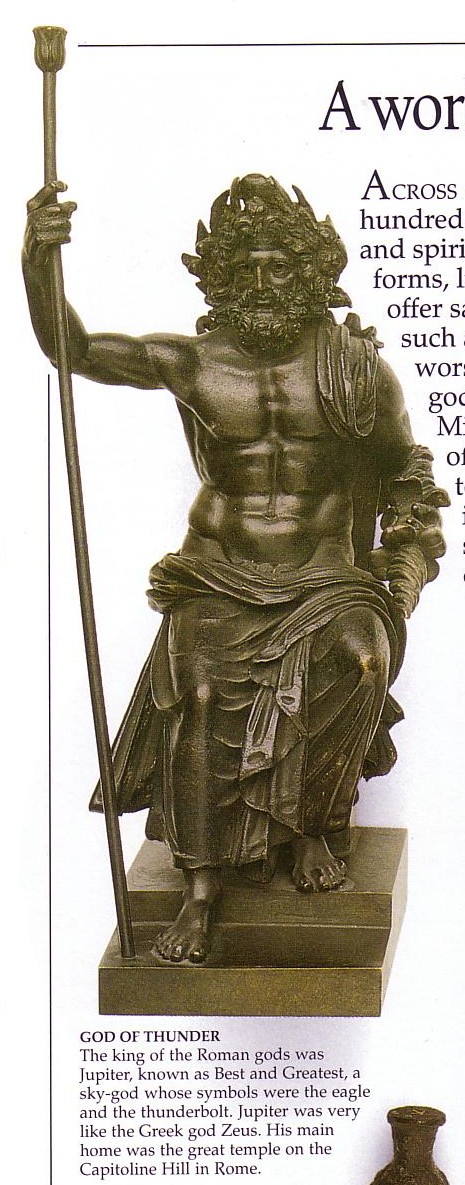 151
Харь Шашин
Tухайн үеийн харь итгэлийн тогтолцоо
Уламжлалт Харь Шашин
Гүн Ухааны Сургуулиуд
151
Харьцуулахуй…
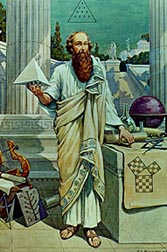 Пифагор
Пифагорын теором
Олон байгууламжын дизайны үндсэн томъёо
a2 + b2 = c2
c
a
b
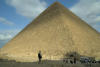 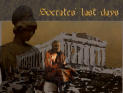 151
Плато
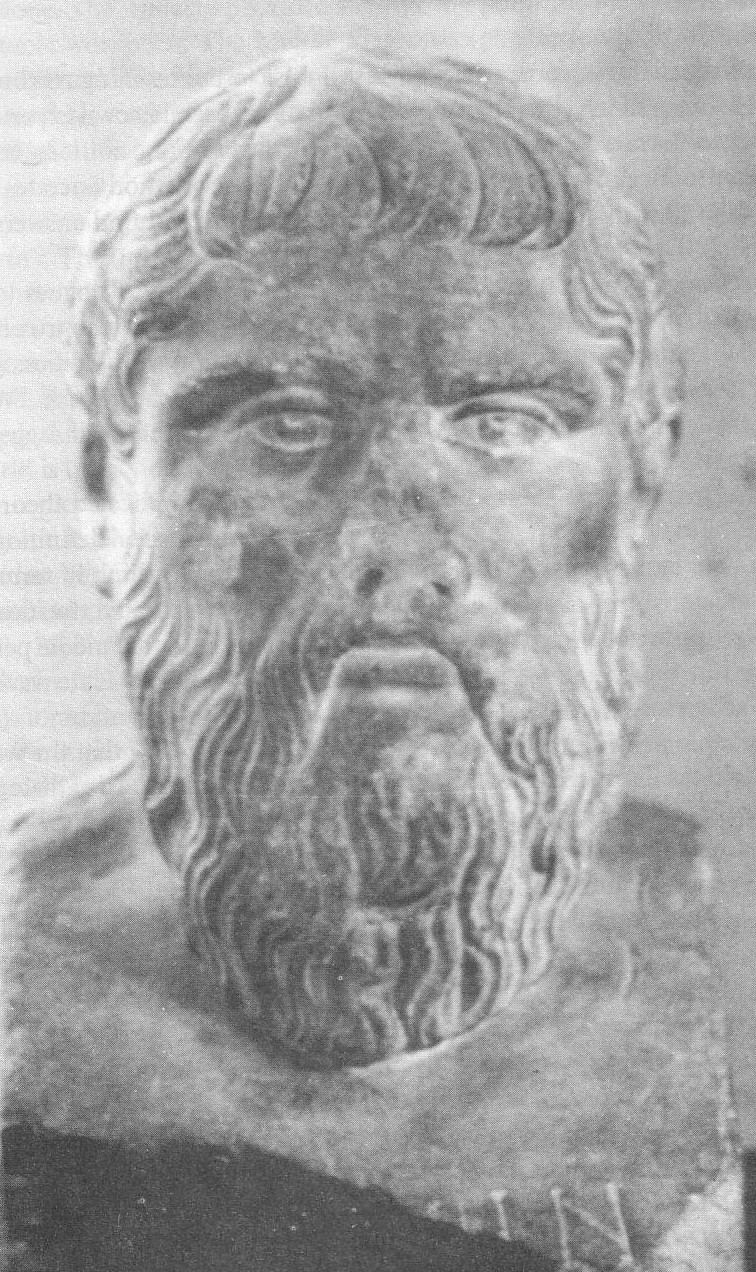 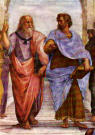 МЭӨ 429-380
Сократын арга
Бодит байдал гэдэг оюун ухааны хийсвэрлэл дотор буй.
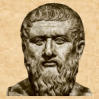 Синикчүүд: Антистенес
151
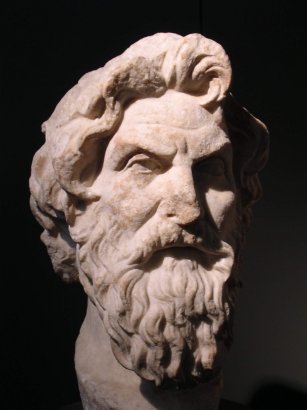 “Афиний Антистенес (МЭӨ 445 – 360 он орчим) нь Синицизмын үндэслэгч гэж тооцогддог. Тэрээр Горжиасын шавь байсан боловч удалгүй Сократын дагалдан суралцагч болсон. Тэрээр хэвшсэн үнэлэмж болон зугаа цэнгэлд дургүйцлээ илэрхийлдэг нэгэн байв. Антистенесийн хувьд хүсэл нь зугаа цэнгэл рүү хөтөлж, зугаа цэнгэл нь түр зуурын аз жаргал болон хангалттай бусын гасланд хүргэнэ гэж үздэг. Антистенес зөвхөн сайн үйлс л бодит аз жаргалд хангалттай бөгөөд энэ нь сайн сайхан гэжээ.”
www.philosophy.gr/hellinistic/cynics.htm
[Speaker Notes: Antisthenes of Athens (c.445-c.360 BC) is regarded as the founder of Cynicism. He was a student of Gorgias, but later he became a pupil and follower of Socrates. He usually expressed his distain for conventional values and pleasure. For Antisthenes, desire leads to pleasure and pleasure to the misery of insufficient and temporal happiness. For Antisthenes only virtue is sufficient for real happiness, that is well-being. A virtuous person is sufficient with whatever is present and with future expectations and social conventions. According to Diogenes Laertius (Lives and Opinions of Eminent Philosophers VI ): 
And the doctrines he adopted were these. He used to insist that virtue was a thing which might be taught; also, that the nobly born and virtuously disposed, were the same people; for that virtue was of itself sufficient for happiness. And was in need of nothing, except the strength of Socrates. He also looked upon virtue as a species of work, not wanting many arguments, or much instruction; and he taught that the wise man was sufficient for himself; for that everything that belonged to any one else belonged to him. He considered obscurity of fame a good thing, and equally good with labour. And he used to say that the wise man would regulate his conduct as a citizen, not according to the established laws of the state, but according to the law of virtue. 
Translated by Yonge {http://www.philosophy.gr/hellinistic/cynics.htm}]
Синикчүүд: Синопийн Диогенес
151
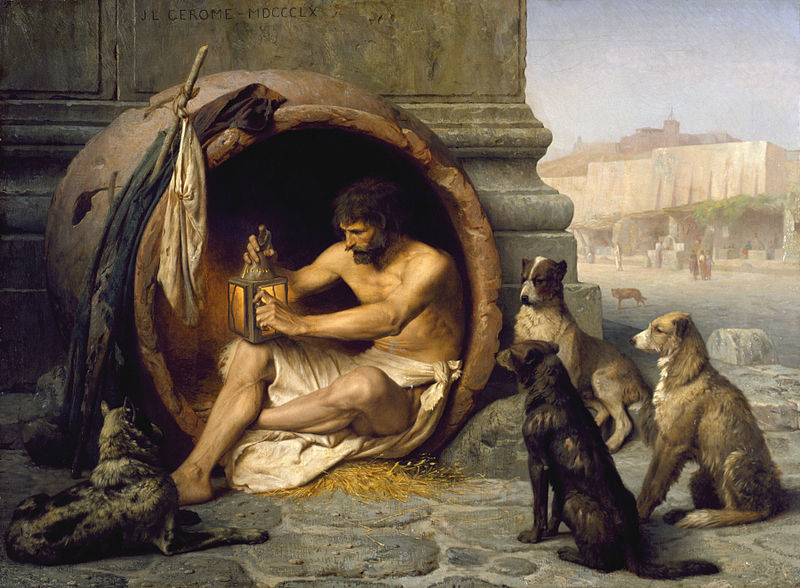 [Speaker Notes: Diogenes lived in a barrel (some say a bathtub) publicly, begging from people and giving wise sayings to those who came to see him.]
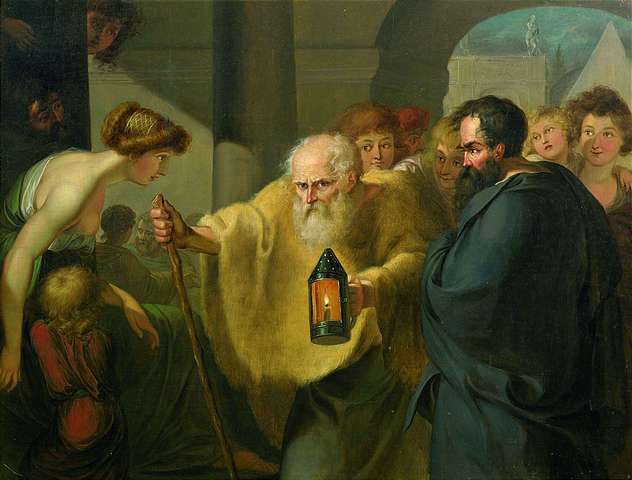 Синикчүүд: Синопийн Диогенес
151
[Speaker Notes: Diogenes regularly took a lamp publicly to say he was looking for an honest man.]
Синикчүүд: Синопийн Диогенес
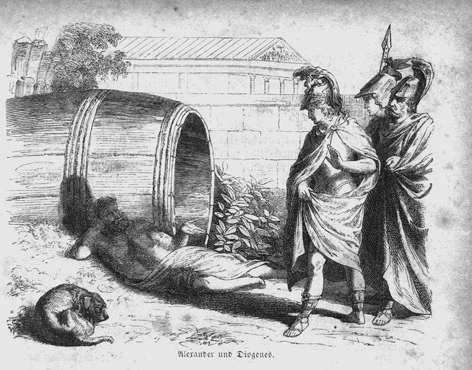 151
[Speaker Notes: Diogenes of Sinope (c.400-c.325 BC) was a follower of Antisthenes and probably the most popular of the Cynics. Plato called Diogenes 'Socrates gone mad'. He had an extreme personality with strong views. He denied pleasure and physical wealth for asceticism. He had the nickname 'the dog' because of his shamelessness. He used to live in a barrel with only two possessions: a robe to wear and a stick to walk. There are many stories for Diogenes' rebellious and anti-conformal character. According to some ancient sources Diogenes carried a lighted lamp in broad daylight looking in the streets of Athens for the honest man. But the most famous anecdote of his life is related to Alexander the Great. When Alexander stood before him and asked him if he had any desire, Diogenes asked Alexander to move a little to one side because he was blocking the sun. 
There lived a wise man in ancient Greece whose name was Diogenes. Men came from all parts of the land to see him and talk to him. 
Diogenes was a strange man. He said that no man needed much, and so he did not live in a house but slept in a barrel, which he rolled about from place to place. He spent his days sitting in the sun and saying wise things to those who were around him. 
When Alexander the Great came to that town he went to see the wise man. He found Diogenes outside the town lying on the ground by his barrel. He was enjoying the sun. 
When he saw the king he sat up and looked at Alexander. Alexander greeted him and said: 
"Diogenes, I have heard a great deal about you. Is there anything I can do for you?" 
"Yes," said Diogenes, "you can step aside a little so as not to keep the sunshine from me." 
The king was very much surprised. But this answer did not make him angry. He turned to his officers with the following words: 
"Say what you like, but if I were not Alexander, I should like to be Diogenes." 
[Retrieved from http://www.de.dau.lv/angluvaloda/ang1/node21.html]]
151
Аристотелианизм
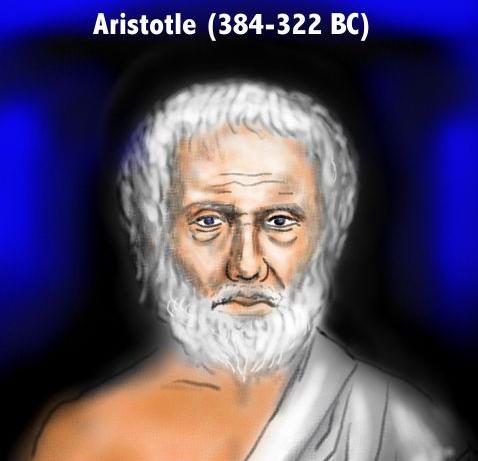 Аристотель (МЭӨ 384 - 322)
Бодит байдал бол материал ертөнц (чиний харж, хүрэлцэж болох зүйлс)
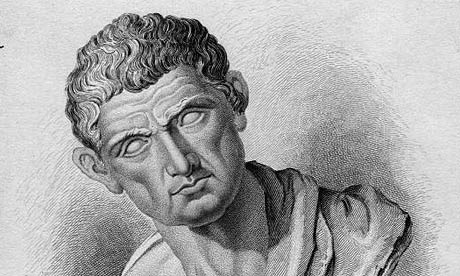 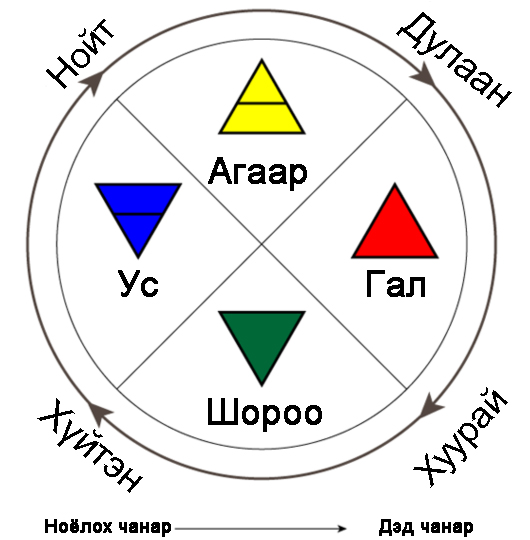 Аристотелийн 4-н элемент
Бодит байдал = Материал ертөнц
151
Парфенон дахь Эпикурчууд ба Стоикчүүд
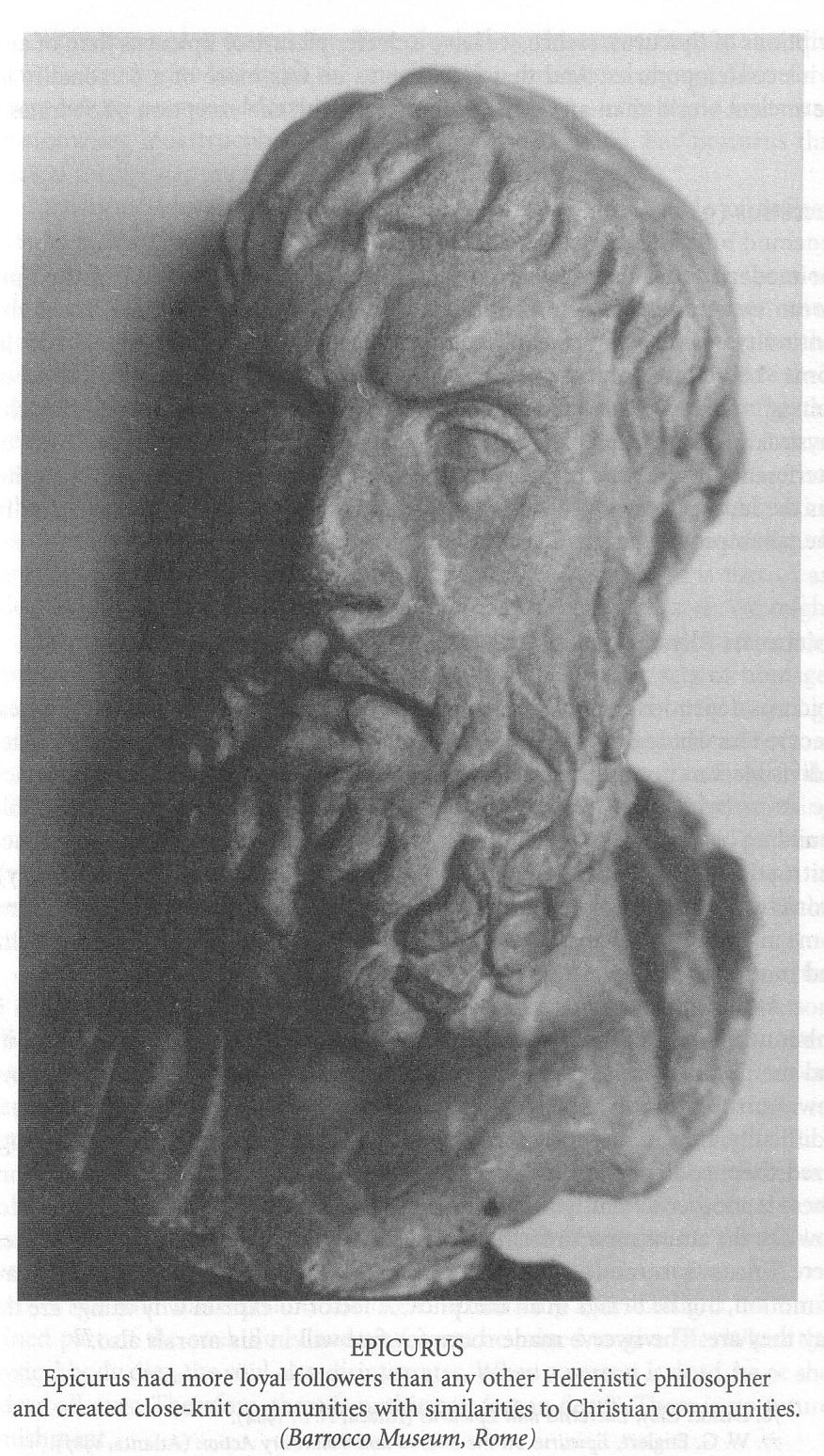 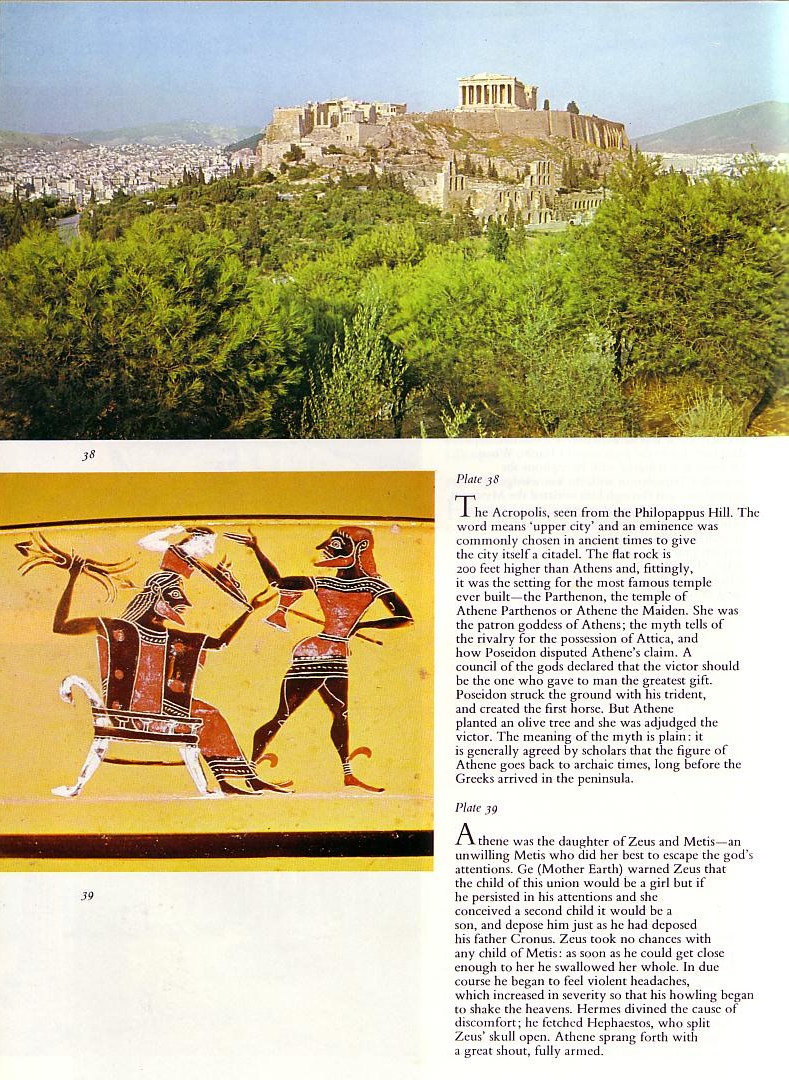 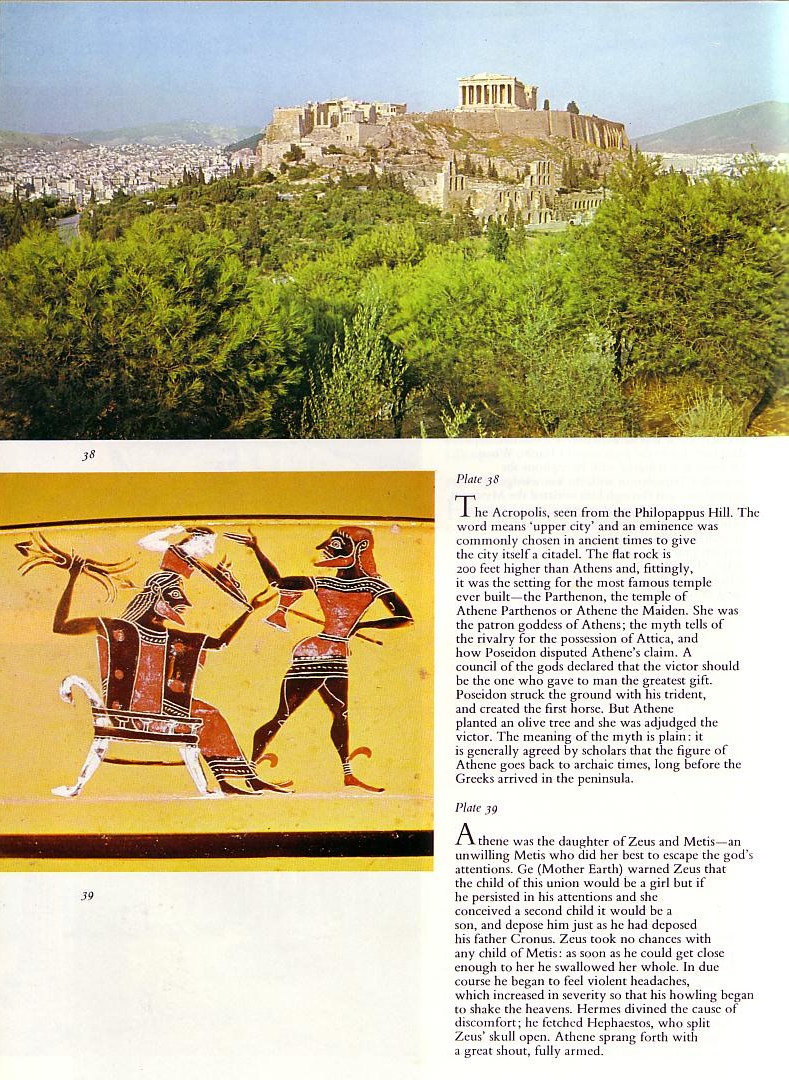 Епикур
Ямар ч Хелленистик гүн ухаантанд байгаагүй олон тооны итгэмжит дагалдагчидтай байсан бөгөөд Христэч бүлтэй адил маш дотно харилцаатай бүлэглэл байгуулсан.                                                                    (Барроко Музей, Ром)
151
Парфенон: Мэтгэлцээний газар
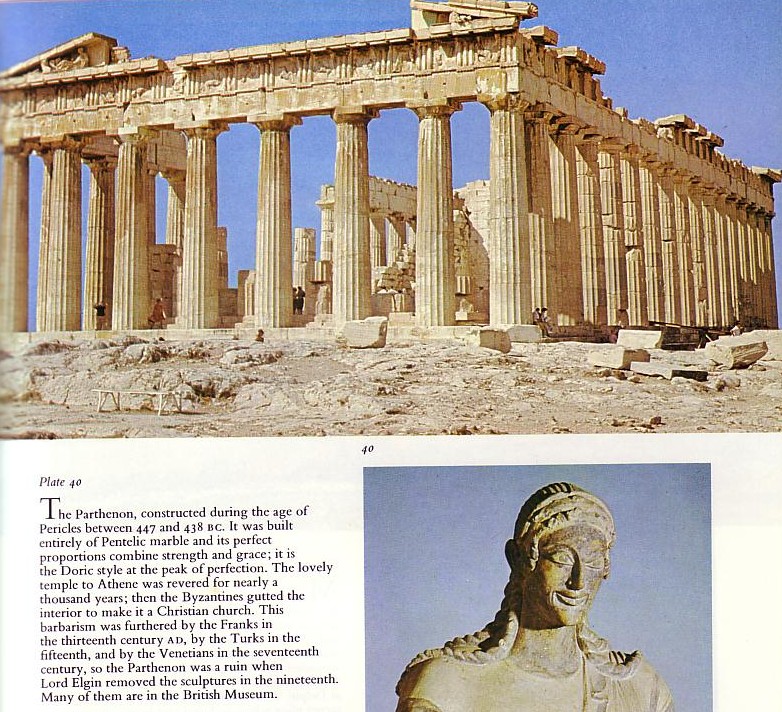 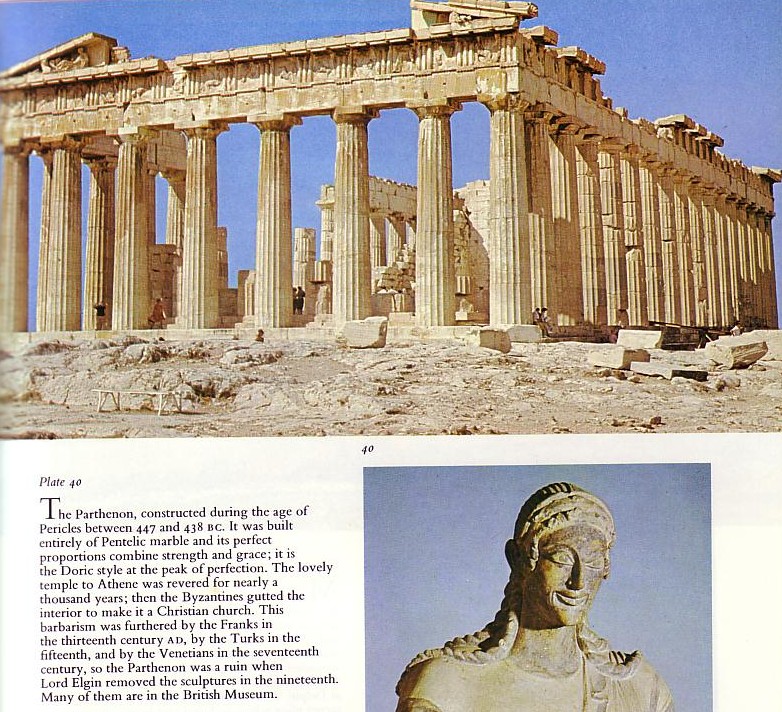 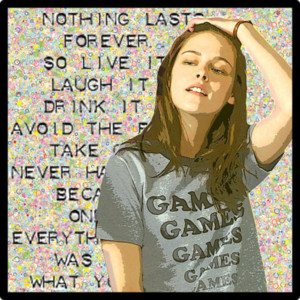 Эпикурианизм
151
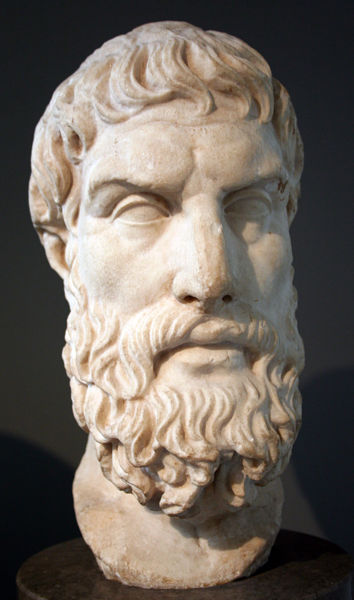 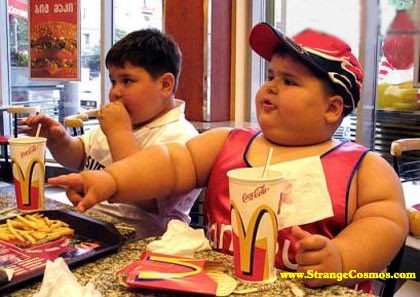 Уу,
Ид
бас 
Гэрлэ
151
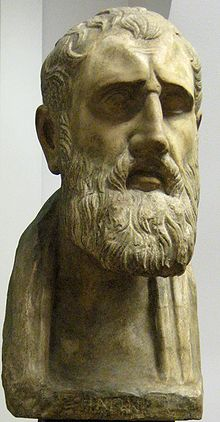 Стоикизм
Эпикурианизмаас татгалзав

”бодит байдал бол натурал шалтгаан"

Шалтгаан & үр нөлөө

Материализмд хөтлөв
Ситиумын Зено (МЭӨ 336-264)
[Speaker Notes: "The Stoics taught that destructive emotions resulted from errors in judgment, and that a sage, or person of 'moral and intellectual perfection,' would not suffer such emotions ("Stoicism," Stanford Encyclopedia of Philosophy cited at http://en.wikipedia.org/wiki/Stoicism; accessed 15 Sept 2012).]
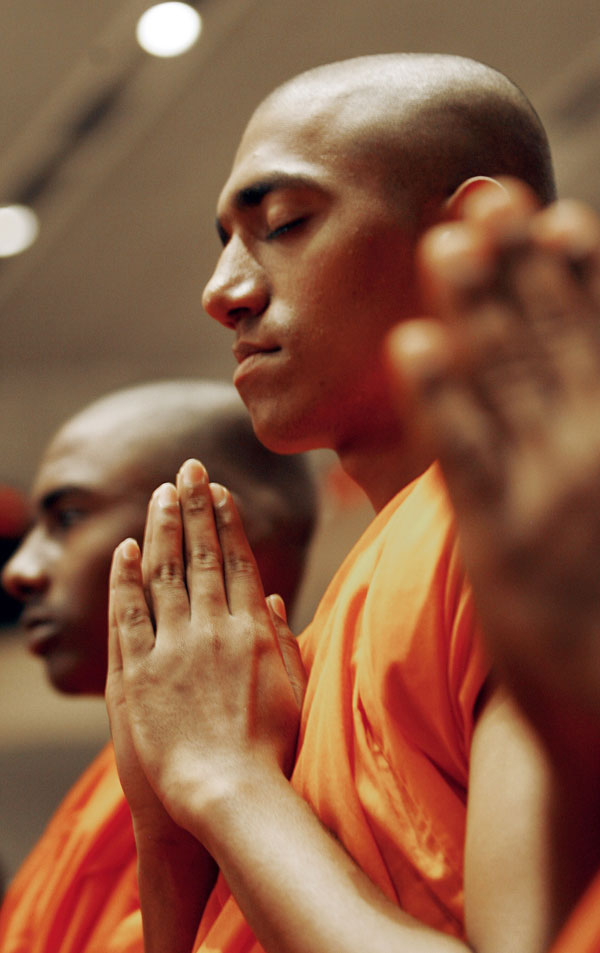 Стоикизм Өнөөдөр
151
”Яг л Зүүнд Буддизм шиг Баруунд Стоикизм нь бодит ертөнцийн мөн чанарыг тайлбарлах, түүнийг танин мэдэх гүн ухаан байв; мөн хамгийн сайн амьдралаар хэрхэн амьдрах, тулгарч буй бэрхшээлийг хэрхэн давах зэрэгт удирдамж өгдөг байсан."
gettingstronger.org/stoicism
[Speaker Notes: "Stoicism in the West, like Buddhism in the East, was a philosophy that sought not only to explain the nature of the physical world and our knowledge of it; but also to provide guidance on how to live the best life, and how to confront the challenges we all face in living" cited at http://gettingstronger.org/stoicism/; accessed 15 Sept 2012).]
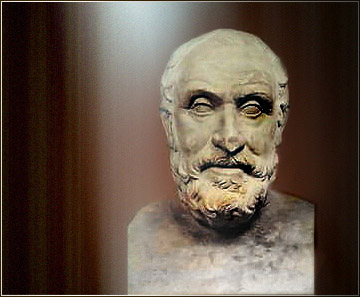 Скептицизм: Эллисийн Пирро
151
• Мэдлэгийг олж авах боломжгүй

• Зүгээр л ”урсгалаар хөв"
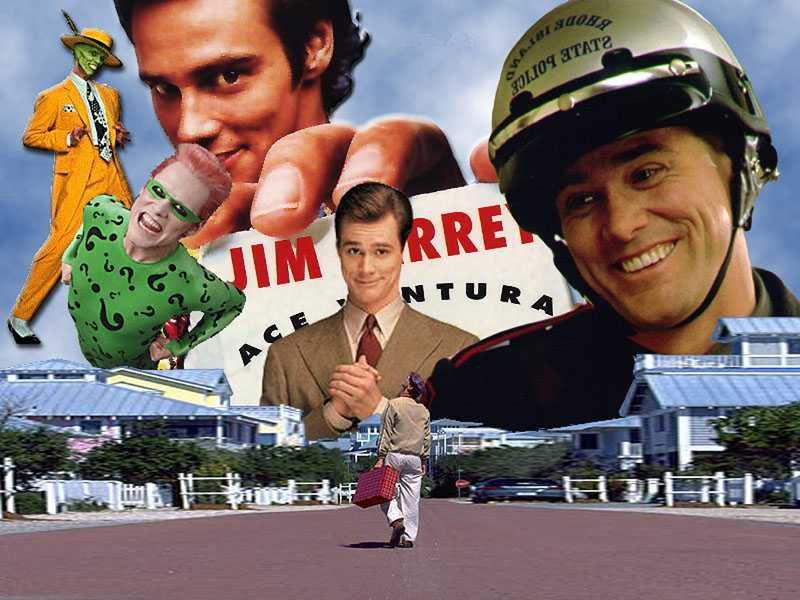 151
Эклектикүүд
“Би бол Буддист.  
	Би бол Муслим.  
	Би бол Христич хүн.  
	Би таны намайг ямар байхыг хүснэ тийм л байна.  
	Бүгдээрээ л эцэст нь нэг л зүйл шүү дээ
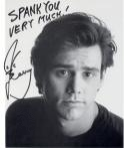 Жүжигчин Жим Кэрри
60 Minutes, 2004 оны 11 сарын 21
Эклектикчүүд Өнөөдөр = Чөлөөт сэтгэгчид
Та чөлөөт сэтгэгч мөн үү?
Тийм, гэхдээ байнга тийм байдаггүй л дээ.
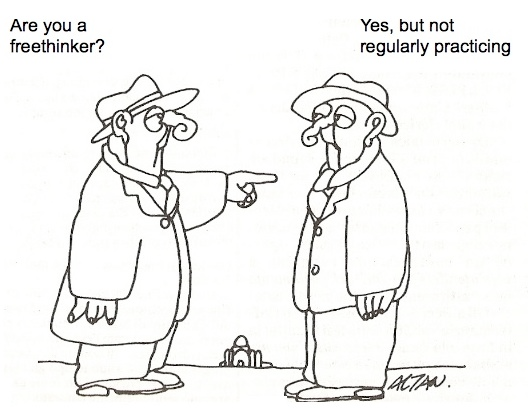 Христитгэлийн эсрэг Грек гүн ухааны урсгал
151
Платоизм
Пифагорианизм
Синицизм
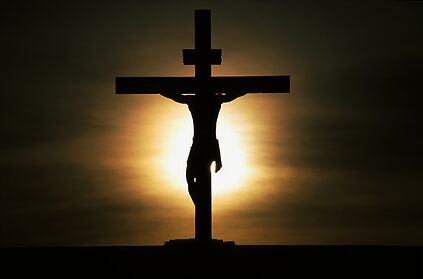 Эклектикчүүд
Аристотелианизм
Скептицизм
Эпикурианизм
Стоикизм
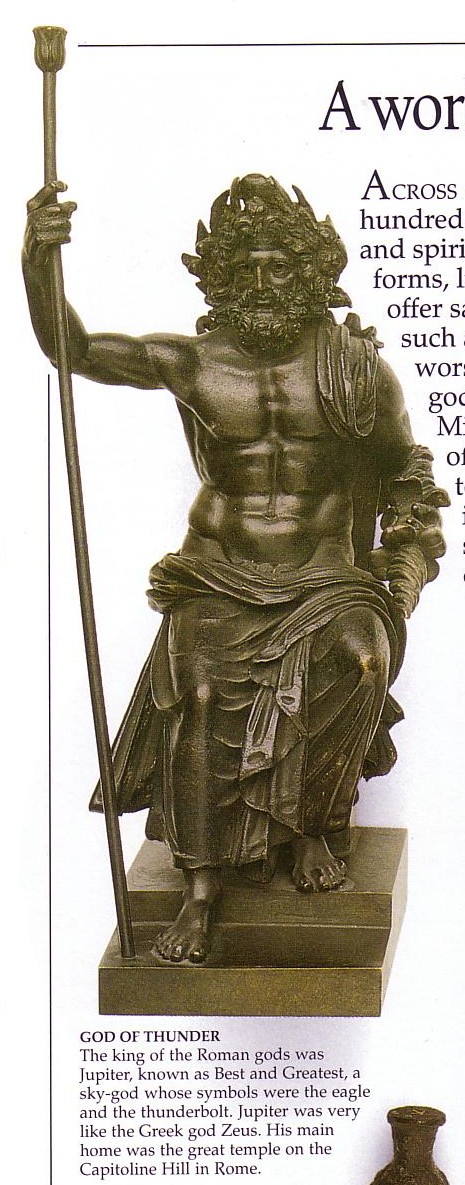 152
Харь шашин
Tухайн үеийн харь итгэлийн тогтолцоо
Уламжлалт Харь Шашин
Гүн Ухааны Сургуулиуд
Эзэн Хаанд мөргөл
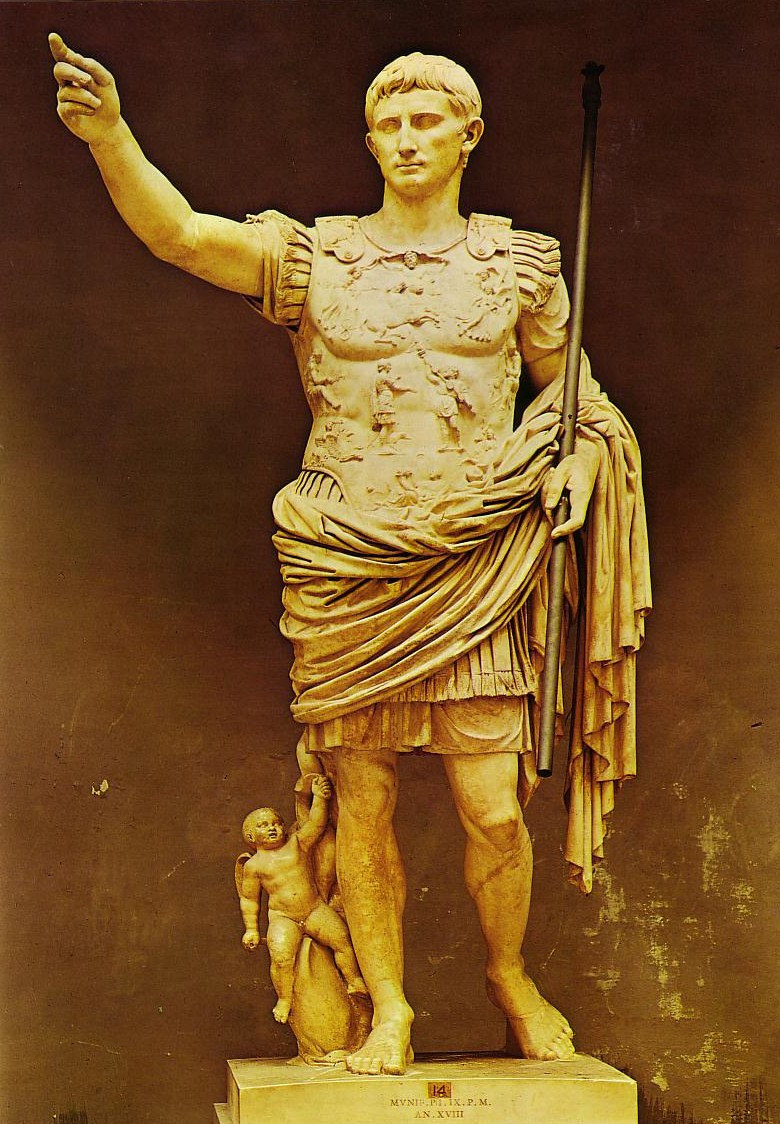 152
Аугустус (МЭӨ 30 - МЭ 14) үхсэнийхээ дараа шүтэгдэв
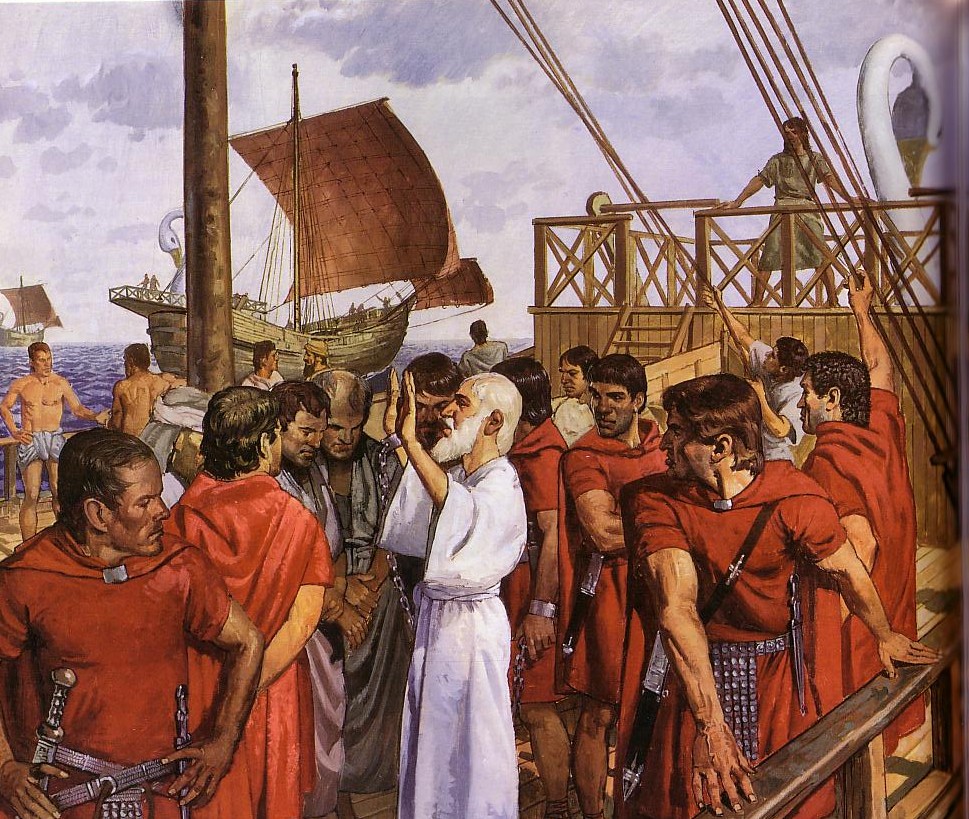 Эзэн хааны шүтээн Христитгэгчдийн хувьд заналхийлэл болов
Антиохын бишоф Игнатиус эзэн хаанд мөргөхийг татгалзаад Ромд аваачигдаж зэрлэг амьтдын хоол болжээ. Замдаа тэр 7-н захиа бичив.
Пергамумын загвар: Харилцан буулт хийж үргэлжилжээ
353
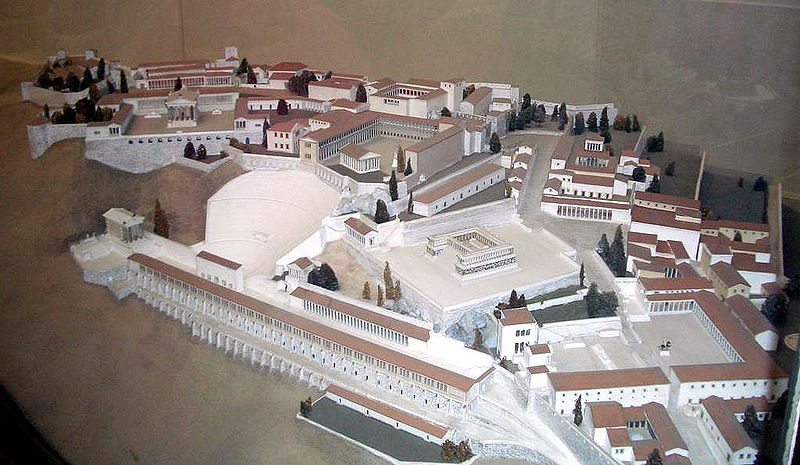 [Speaker Notes: It has long been assumed that the temple was dedicated to Zeus. The altar is mentioned in the Book of Revelation, 2:11-12: "To the angel of the church in Pergamum, write this: . . . 'I know that you live where Satan's throne is . . . . '"  This is a scale model of the altar.]
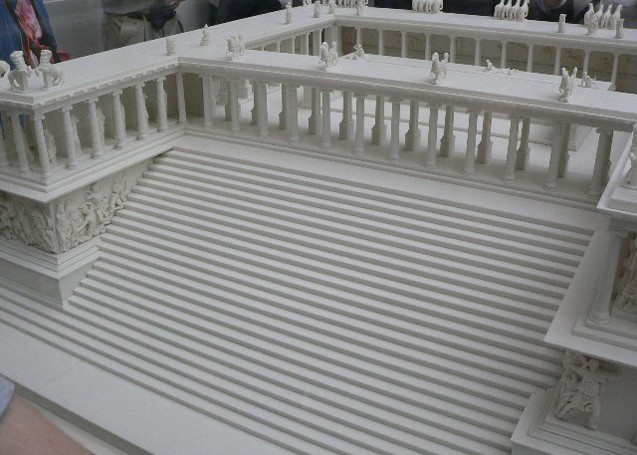 353
Зеүсийн тахилын ширээ
"Би чиний хаана нутагладгийг болон тэнд чинь Сатаны сэнтий байдгийг мэднэ" (2:13)
[Speaker Notes: It has long been assumed that the temple was dedicated to Zeus. The altar is mentioned in the Book of Revelation, 2:11-12: "To the angel of the church in Pergamum, write this: . . . 'I know that you live where Satan's throne is . . . . '"  This is a scale model of the altar.]
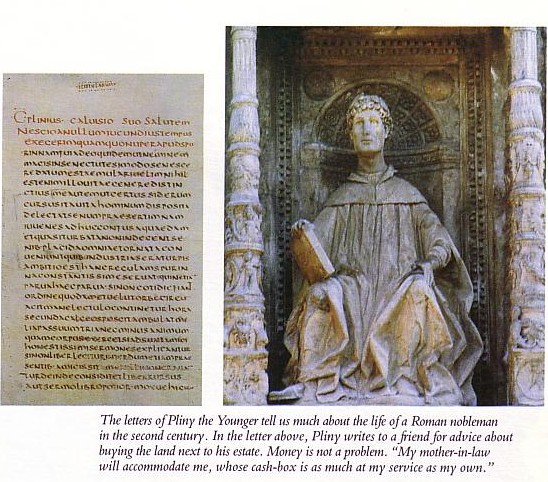 159
Плини Ёонгэр (МЭ 111-113)
Тэрээр Бифиний захирагч байсан бөгөөд янз бүрийн асуудлаар Эзэн хаан Тражанаас зөвлөгөө хүссэн захидал бичсэн.
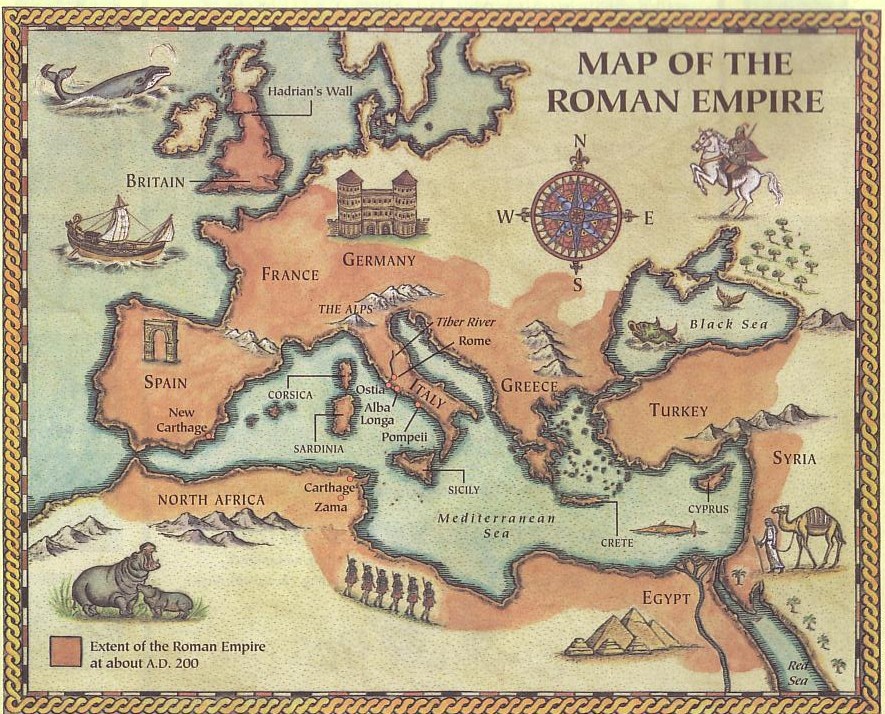 Ромын Эзэнт гүрний газрын зураг
Ач тустай харилцан захидал (МЭ 111)
Ром дахь Эзэн хаан Тражан
Бифин дэх захирагч Плини
Анхны чуулганы бэрхшээл
NTS 281b
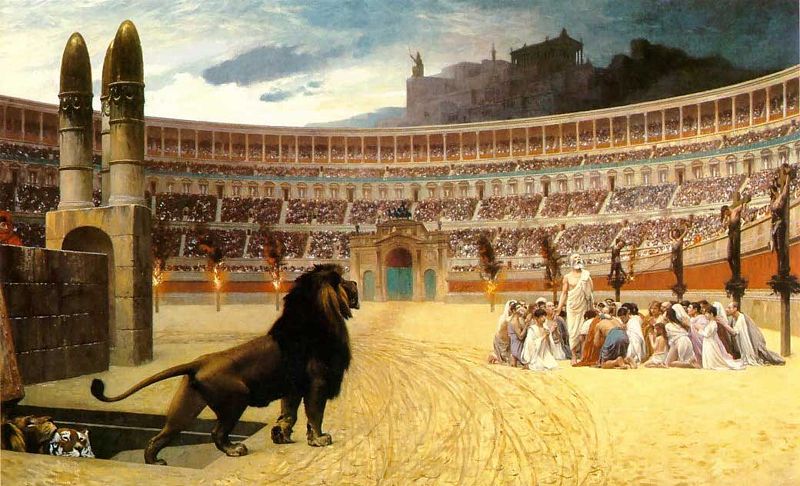 Захирагч Плинигээс Эзэн хаан Тражанд (МЭ 111):

Би дараах зарчмыг баримталсан: Би тэднийг Христэч мөн эсэхийг байцаан асуусан; өөрсдийгөө мөн гэсэн хүмүүсийг би хоёр дахь удаа болон гурав дахь удаагаа асууж, шийтгэл оногдуулна гэж сүрдүүлдэг; тууштай эсэргүүцэн хэвээрээ байсныг нь би цаазлахыг тушаадаг…
Плини, Захидлууд 10.96
(c)Paul Halsall Mar 1996. halsall@murray.fordham.edu http://www.fordham.edu/halsall/source/pliny1.html
[Speaker Notes: (c)Paul Halsall Mar 1996. halsall@murray.fordham.edu http://www.fordham.edu/halsall/source/pliny1.html]
Анхны чуулганы бэрхшээл
NTS 281b
Захирагч Плинигээс Эзэн хаан Тражанд (МЭ 111):
Миний тэдэнд тушаасны дагуу Таны дүрд анхилуун үнэртэн болон дарс уугиулж залбирал үйлдэх нь тэдгээр хүмүүс Христэч байснаасаа эсвэл Христэч байхаас нь татгалзуулах зорилготой. Тэд бурхдын хөшөөнд мөргөж, цаашлаад Христийг хараах ёстой бөгөөд үнэндээ жинхэнэ Христэч хүмүүс үүнийг үйлддэггүй гэж ярьцгаадаг. Тиймээс ийм зүйлс үйлдэгсдийг ялаас нь хэлтрүүлэх хэрэгтэй гэж би бодсон.
Плини, Захидлууд 10.96
(c)Paul Halsall Mar 1996. halsall@murray.fordham.edu http://www.fordham.edu/halsall/source/pliny1.html
[Speaker Notes: (c)Paul Halsall Mar 1996. halsall@murray.fordham.edu http://www.fordham.edu/halsall/source/pliny1.html]
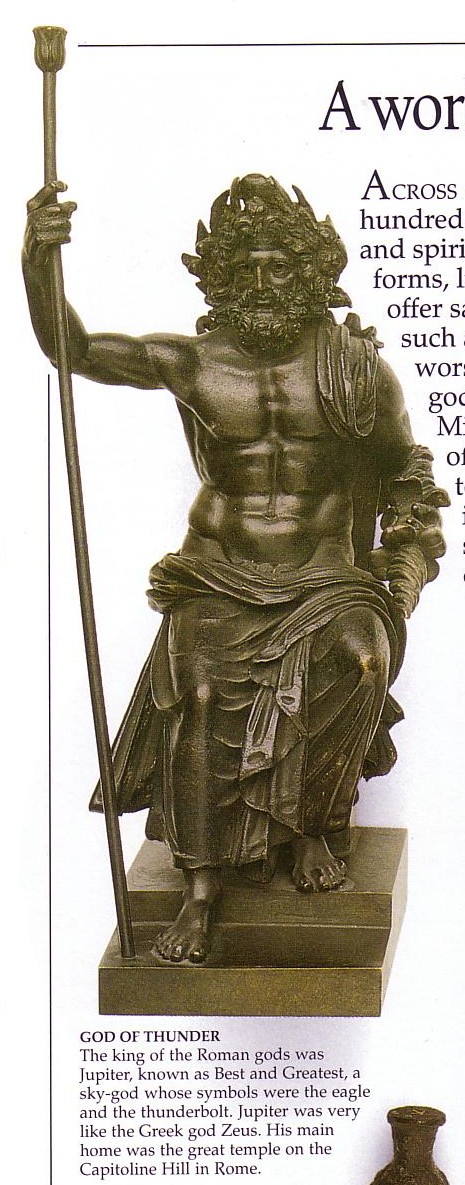 Харь шашин
Tухайн үеийн харь итгэлийн тогтолцоо
Уламжлалт Харь Шашин
Гүн Ухааны Сургуулиуд
Эзэн Хаанд мөргөл
Учир битүүлэг шашнууд
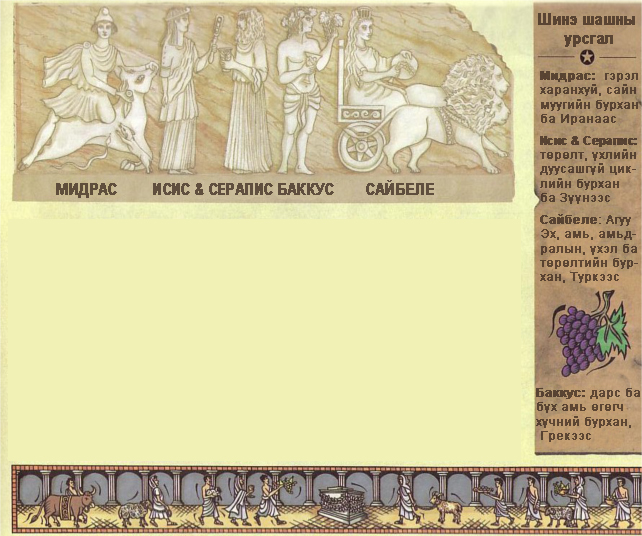 Учир битүүлэг шашнууд
Грекийн нууцлаг шашин
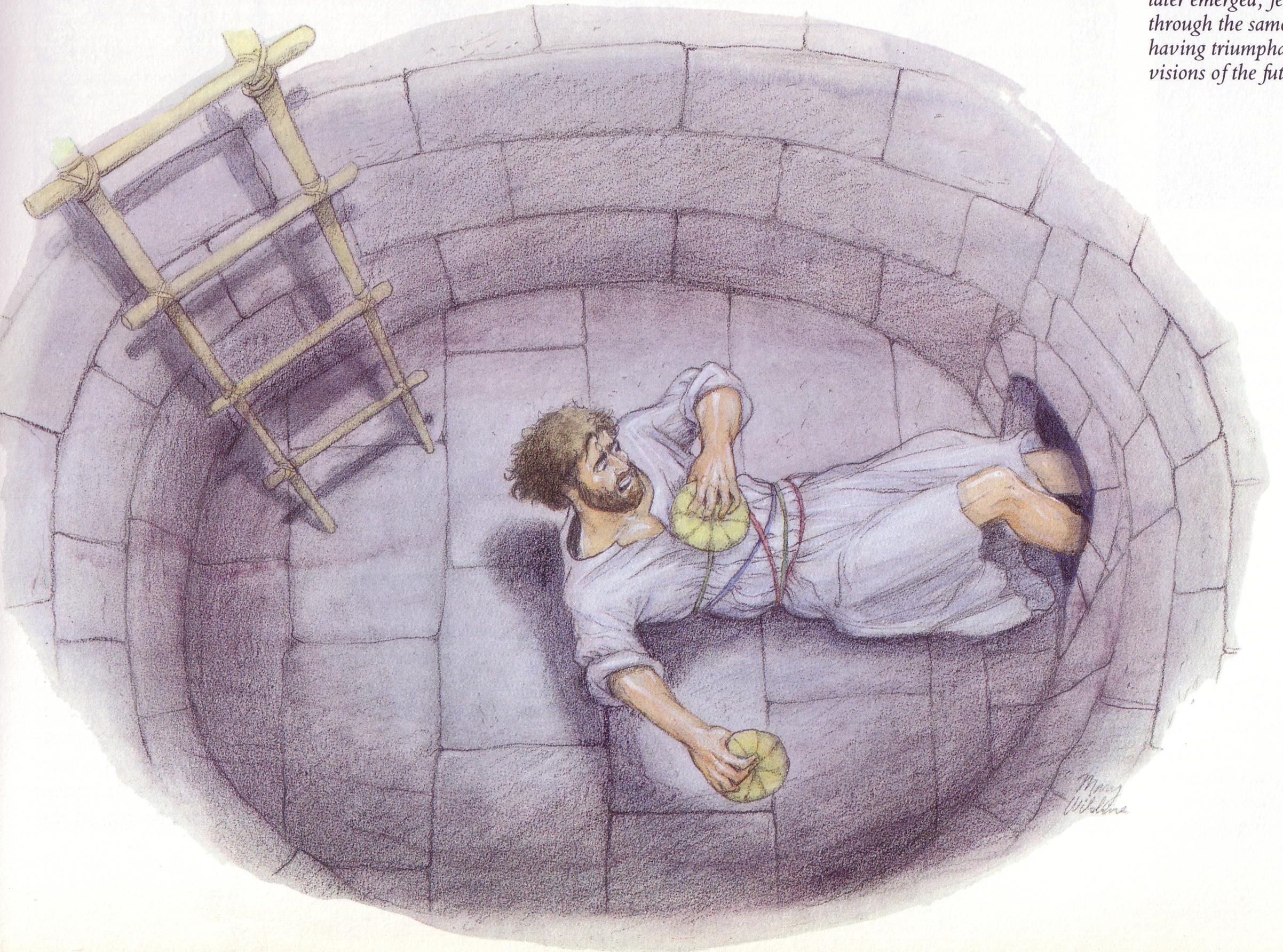 Трофониусын аймшигт зөнд хүрэхийн тулд (төв Грекд) тухайн хүн чулуун нүх рүү доошлон бууж, тэндээсээ харанхуй хонгил руу татагдан орох ёстой аж. Замдаа домгийн могойг хооллох зөгийн балт талх атгаж, айдаст автсан мөргөлч дараа нь эхлээд хөлөөрөө гарч ирэх бөгөөд ирээдүйн зөн харааг олж авсан гэж итгэн үздэг байна.
[Speaker Notes: After Jesus]
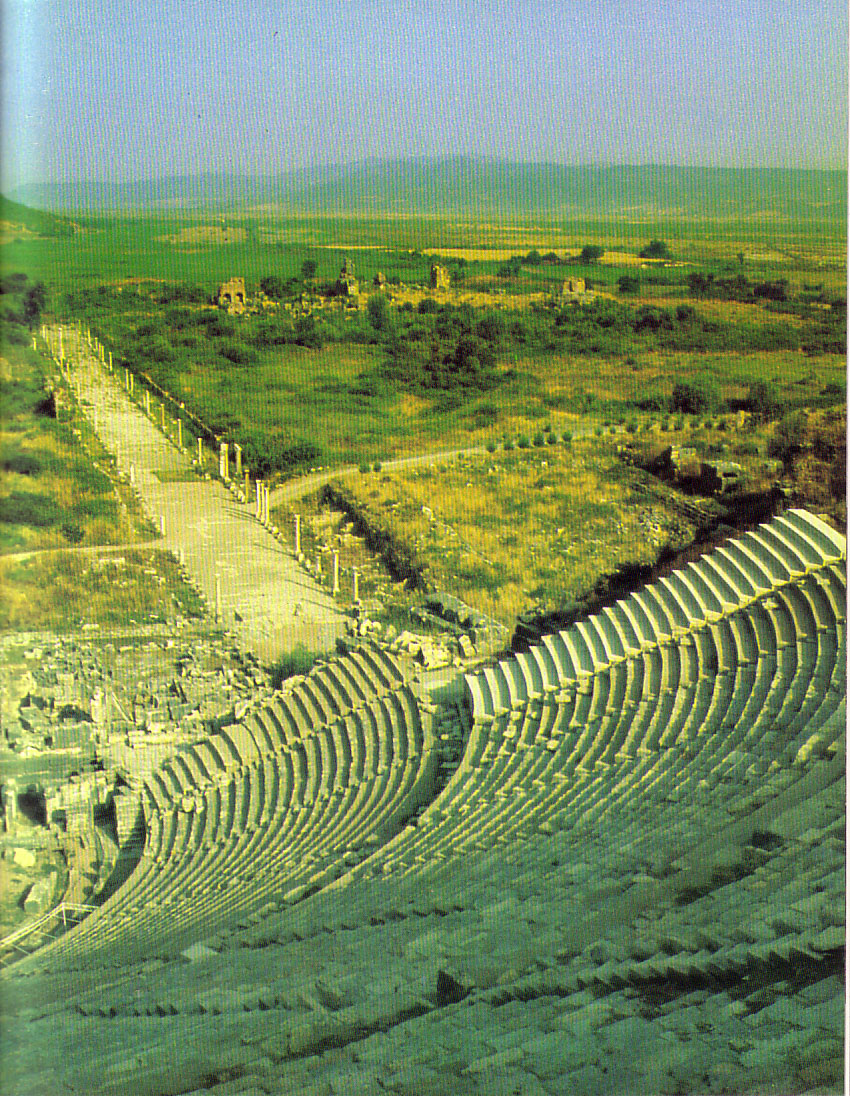 Елиусиниан  калт шашин
Ефесийн ойролцоох Елеусисд бий болсон
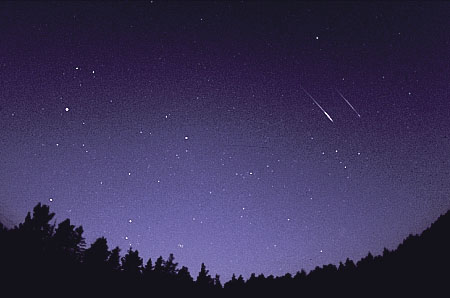 Мэдээжийн зүйлсийг бүү үл тоомсорло!
Шерлок Холмс ба дк. Ватсон хоёр зугаалжээ. Тэд майхнаа босгож, хээр унтацгаав. Шөнө дунд орчим Холмс Ватсоныг сэрээж, “Ватсон од хардаа, надад ямар нэг юм хэлж чадах уу гэлээ.”

Ватсон “би хэдэн сая одод харж байна, хэрэв хэрэв тэдний цөөхөн нь гарагууд байгаад тэрэн дотор нь цөөхөн нь Дэлхийтэй адил байлаа гэхэд, дор хаяж тэдний ганц хоёр нь яг дэлхийтэй адилхан бол тэнд амьдрал байж мэдэх юм гэв.”

Холмс хариулж байна: ”Ватсон, тэнэг минь, бид майхнаа хулгайд алдсан байна."
Мидраизм
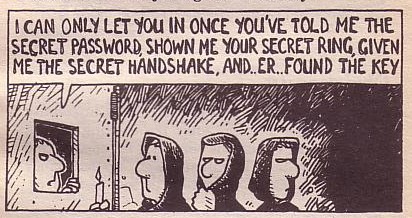 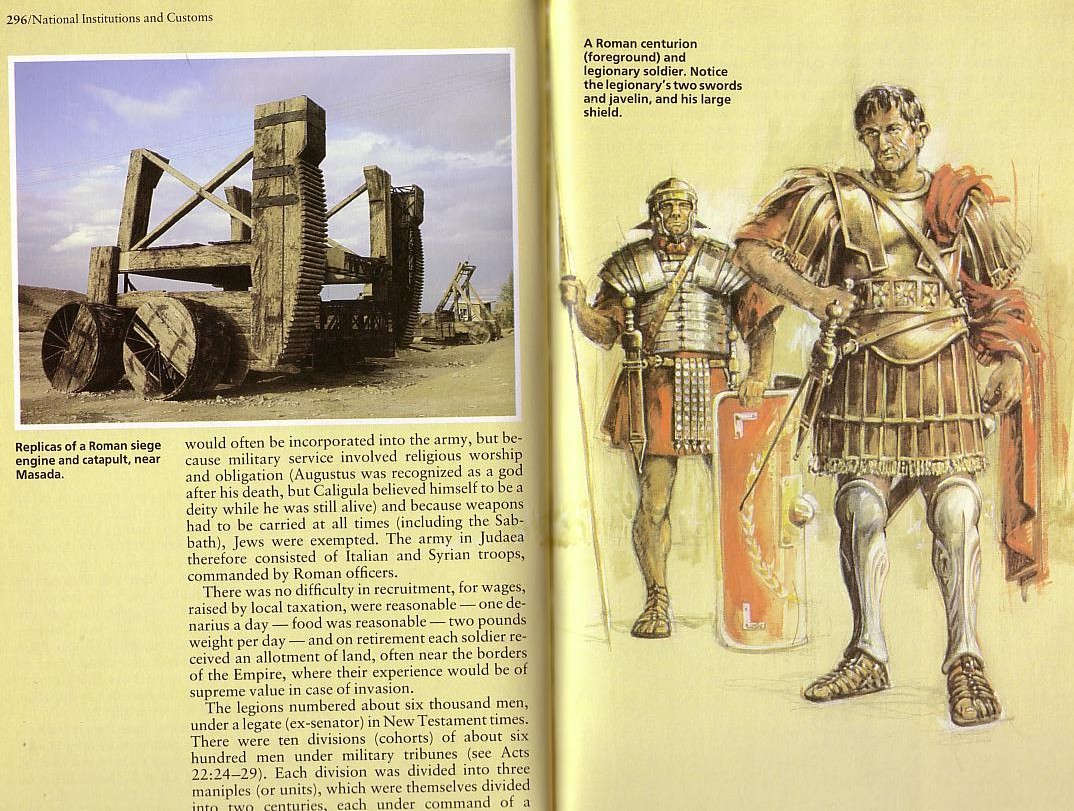 НАДАД НУУЦ ҮГ ХЭЛЖ, НУУЦ БӨГЖӨӨ ҮЗҮҮЛЭН, НУУЦ ГАР БАРИЛТАА ХАРУУЛСНЫ ДАРАА Л ТАНЫГ ОРУУЛЖ ЧАДНА, БАС …АА… ТҮЛХҮҮР ОЛСНЫ ДАРАА.
Мидраизм
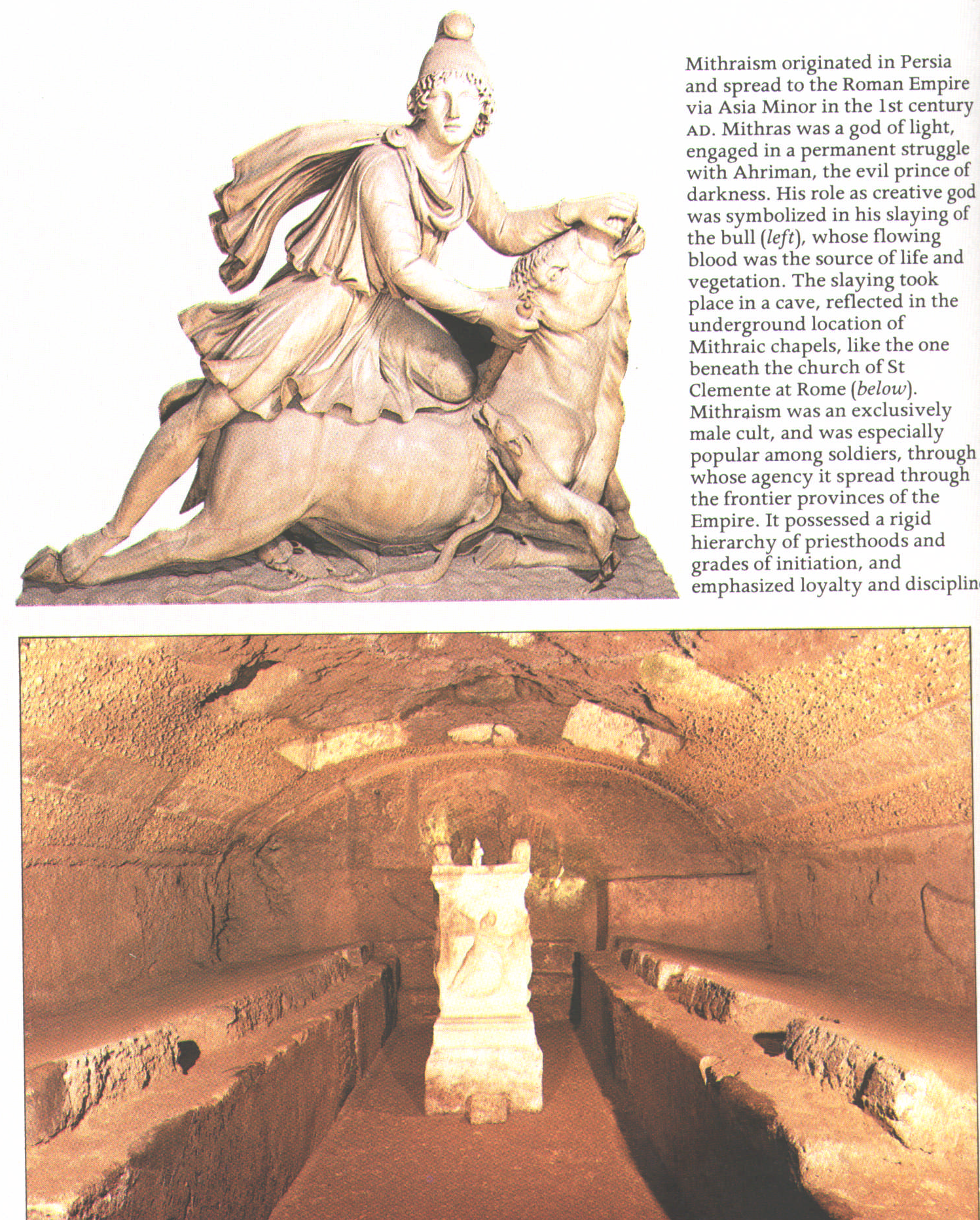 Мидрас (гэрлийн бурхан) эсрэг 
Ахриман (харанхуйн муу жонон)
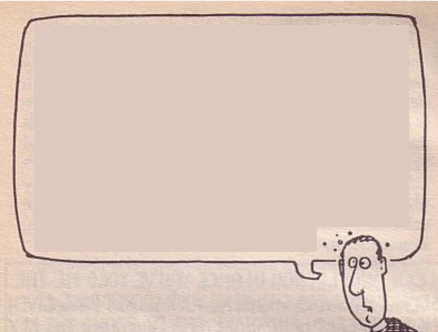 Мөргөлчид гүн нүх ухаж, Тэргүүн Тахилчыг буулгадаг. Түүний дээгүүр сул банзан хавтан тавьна. Банз бүрд жижиг нүх нүхлэн гаргана. Том бухыг тавцан дээр гаргана. Тэд ариун жад авч, үхрийн зүрх рүү жадлана. Халуун цус энэ гүн шархнаас урсан гарна. Энэ нь доош урсаж, нүхээр орон тахилчын дээрээс бороо мэт орно. Түүний хувцас ба бие нь амьтны цусаар хучигдана. Үүний дараа тэрээр авиран гарч ирэх бөгөөд харахад аймшигтай болсон байдаг.
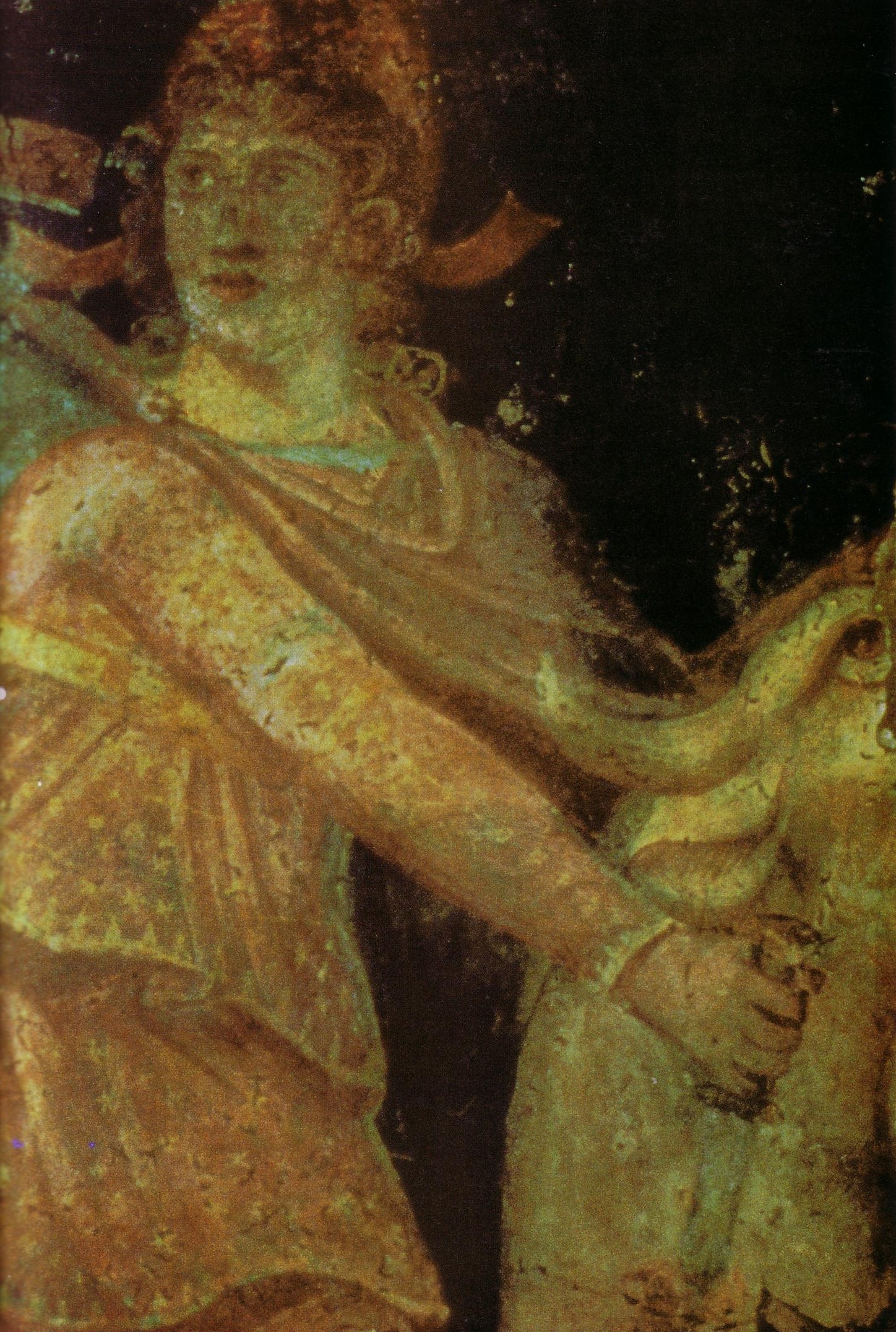 МидраизмБух нядлах нь
Зарим талаараа Мидраизм нь Христитгэлтэй төстэй
Мидраизмийн цэцэглэл(МЭ 3-р ЗУУН)
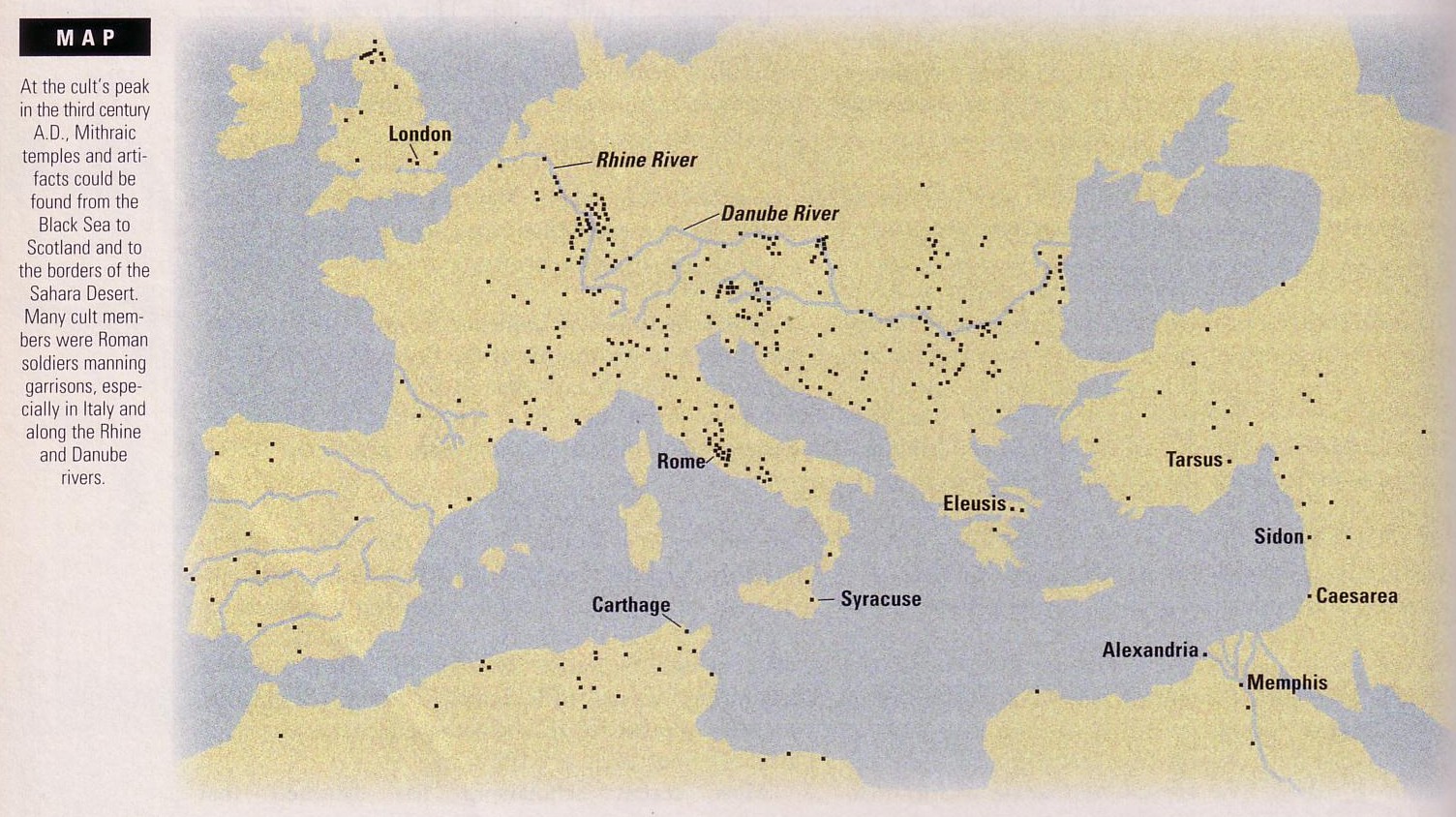 Газрын зураг
Энэ шүтлэгийн оргил үе нь МЭ 3-р зуун. Мидраик сүмүүд ба сахиуснууд нь Хар тэнгисээс Шотланд болон бүр Сахарын цөлийн эрэг хүртэл олддог. Шүтлэгийн олон гишүүд нь Ромын цэргүүд байсан, ялангуяа Итали болоод Райн ба Данюби мөрний эргийн харуулын цэргүүд байсан байна.
David Ulansey, “Solving the Mithraic Mysteries,” BAR 20 (Sept/Oct 94): 42
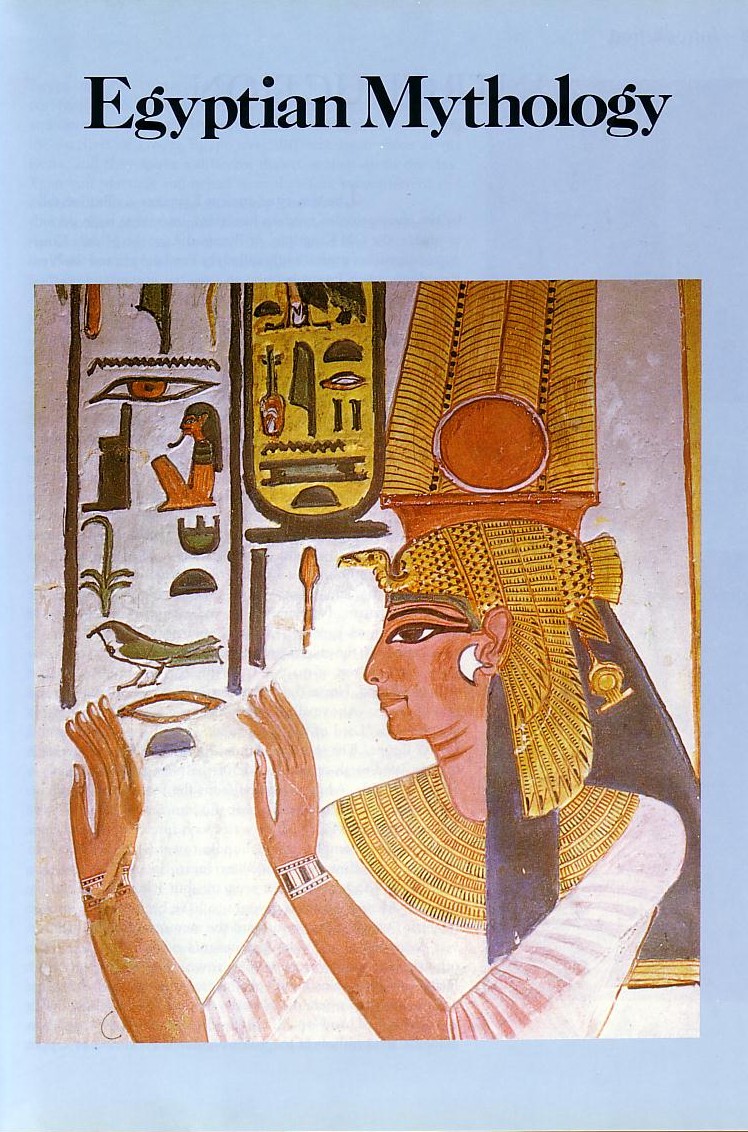 Египтийн Домог  үзэл
Egyptian Mythology
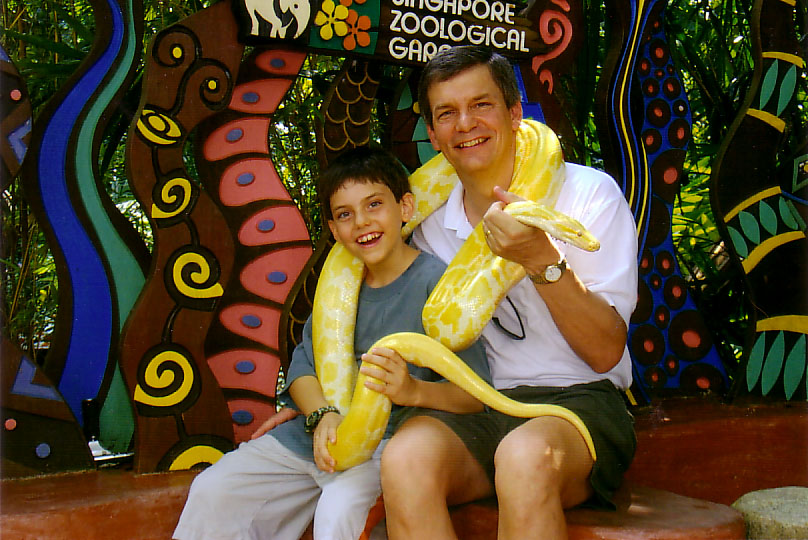 Харь могойн бүжиг?
Албино Бирмийн Питон сургав
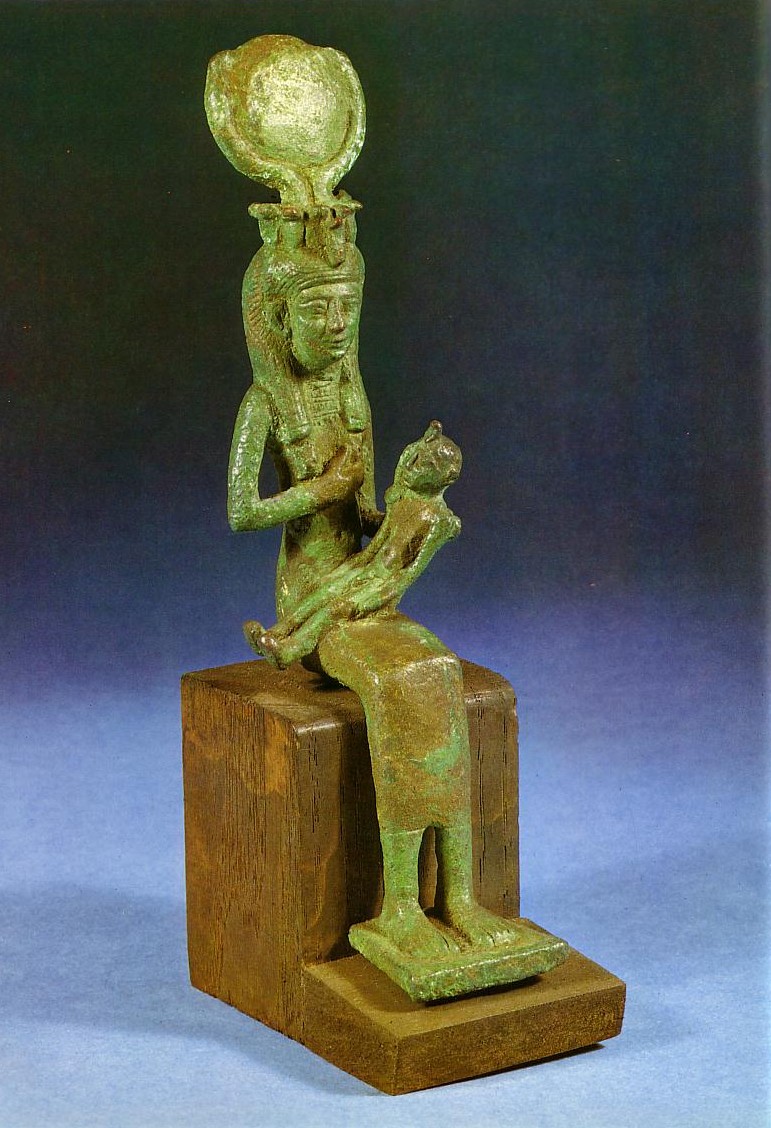 Исис, Египтийн дарь эх
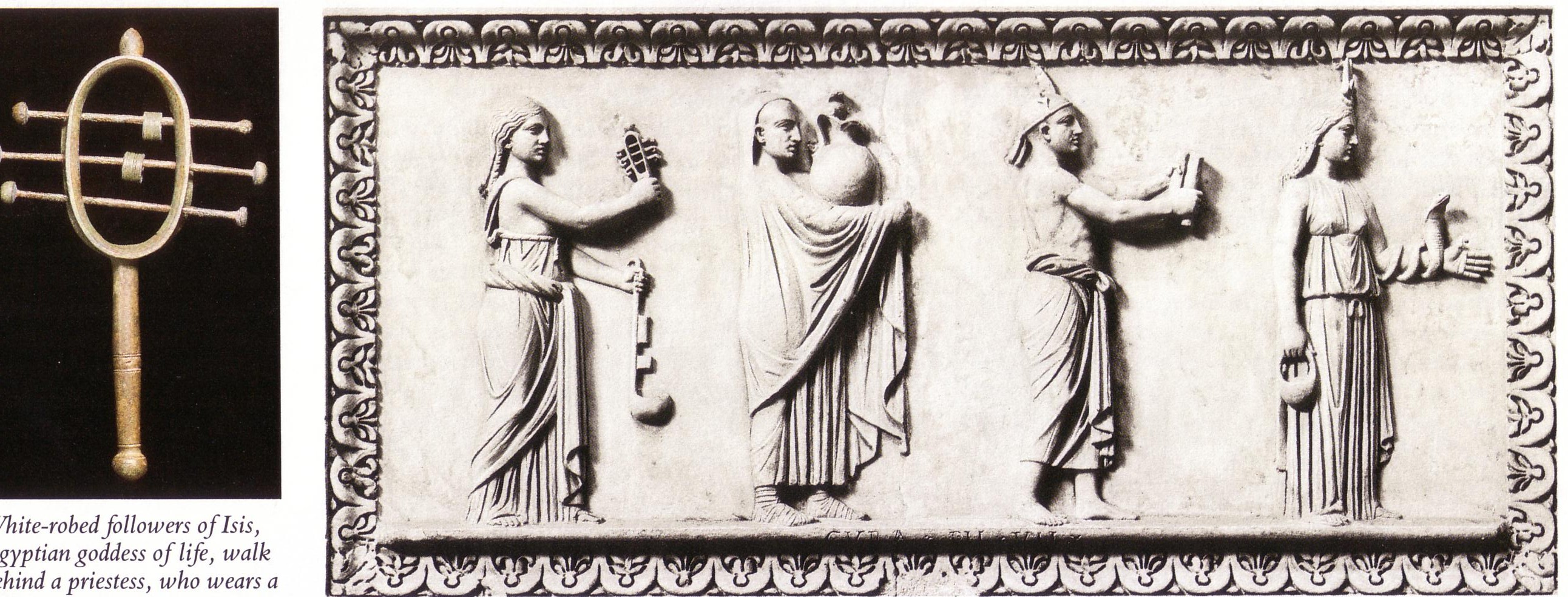 Цагаан нөмрөгтэй Исисийн шавь нар тахилчынхаа араас дагав.
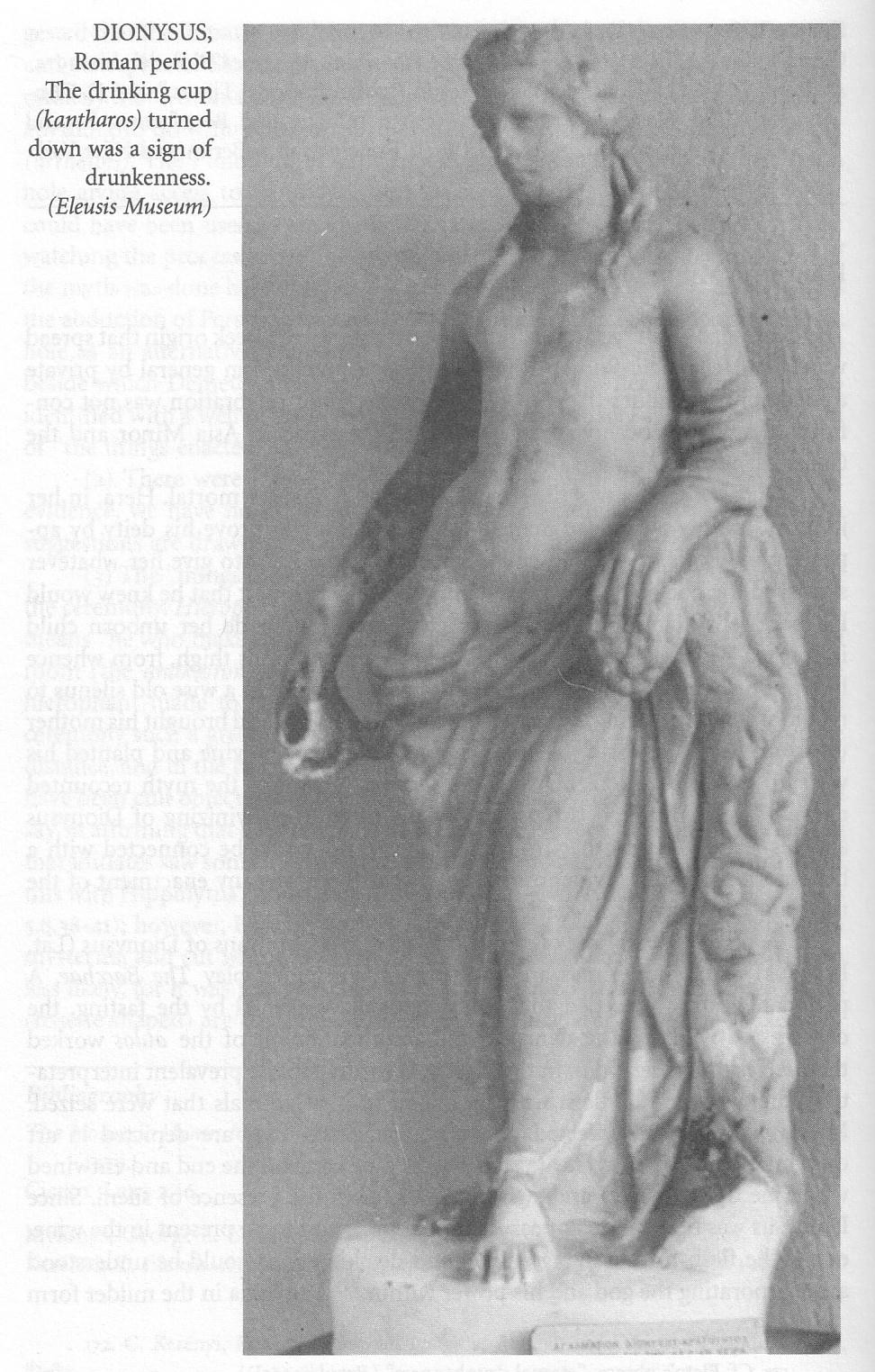 Дионисус
Ромын үе
Ууж буй аяга нь (кантарос) доошоо харсан байгаа нь согтсоны шинж. 
(Елеусис Музей)
Сайбилийн калт шүтээн
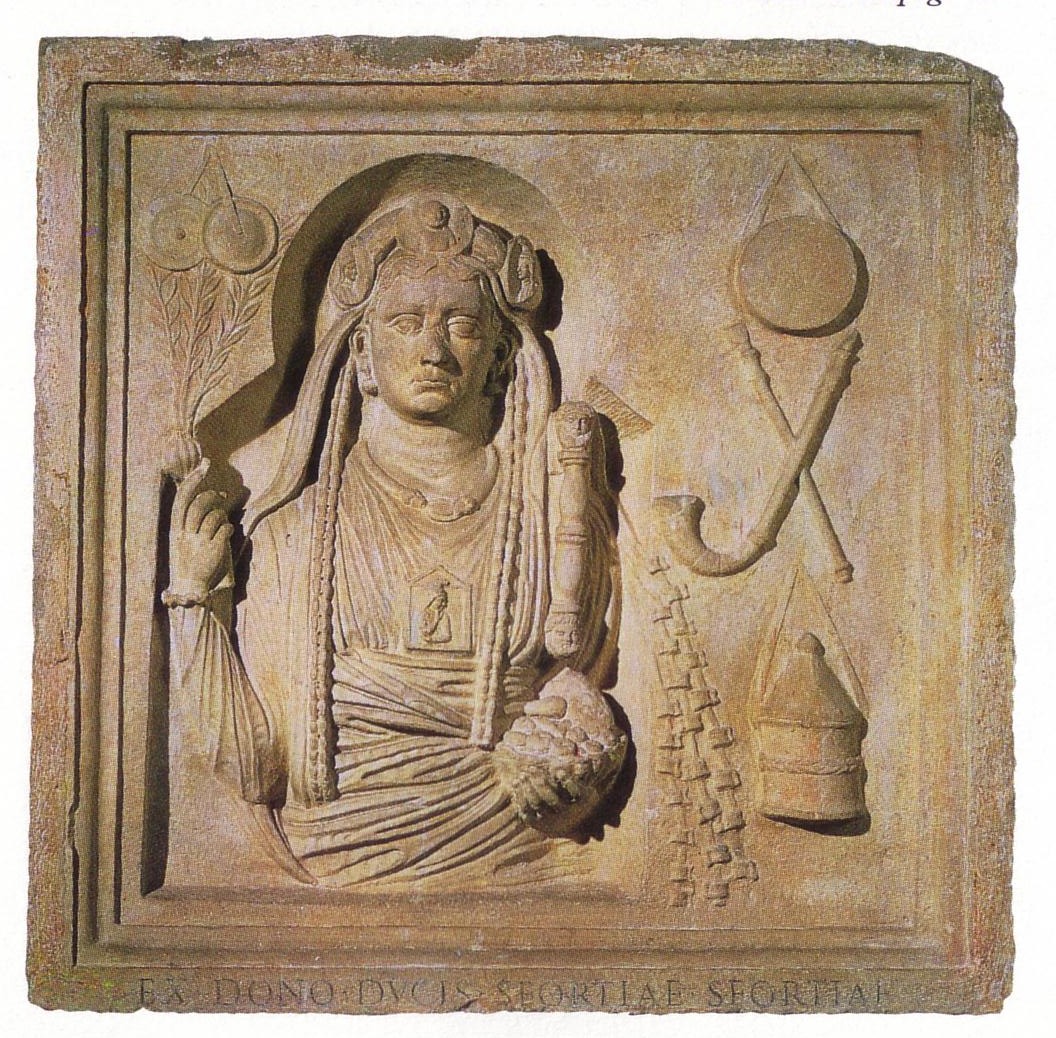 [Speaker Notes: After Jesus]
Хүрэл төмөр дэнлүү(Нуруун дээрээс нь Сайбил дарь эх алга болсон байдалтай)
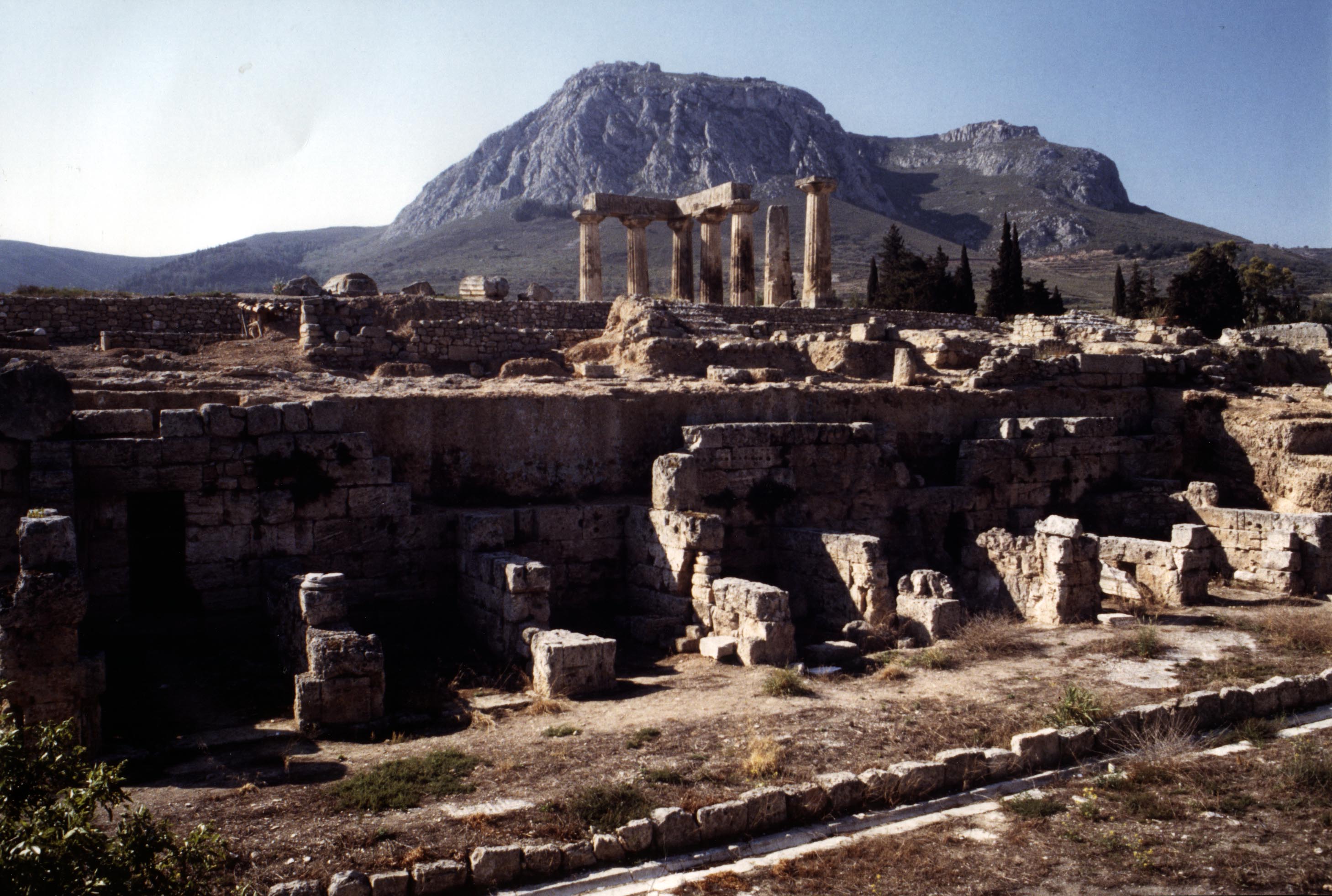 Хотоос Акрокоринтийн харагдац
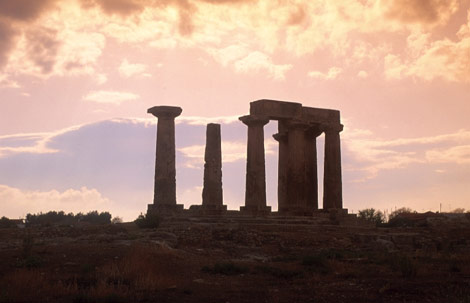 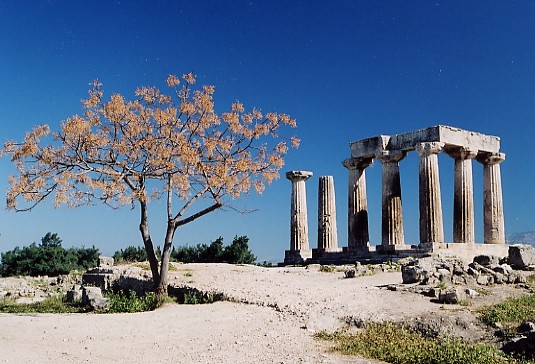 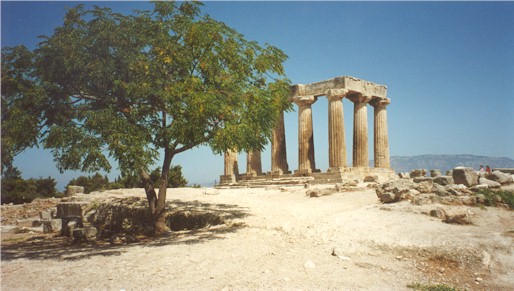 Бүх улиралд замбараагүй байдал
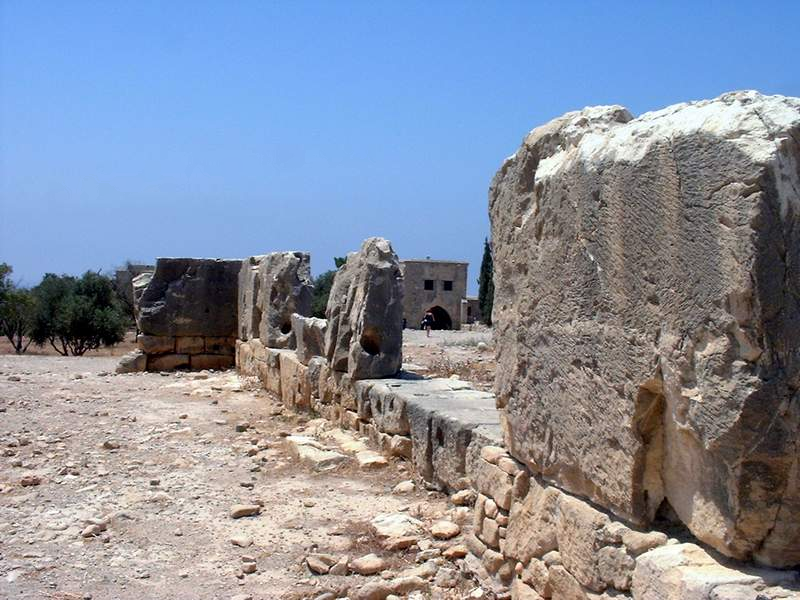 Афродитийн Сүм
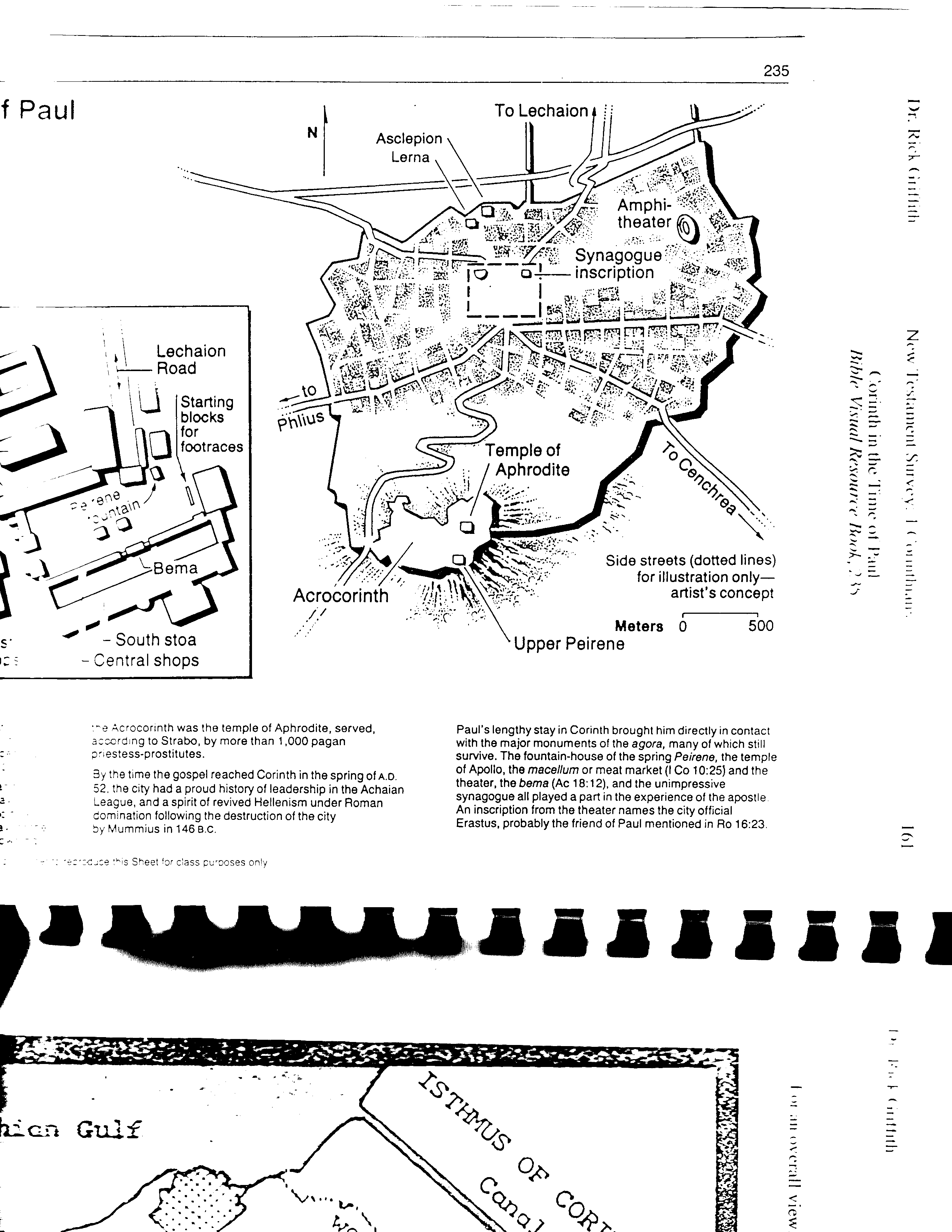 Афродитийн Сүм
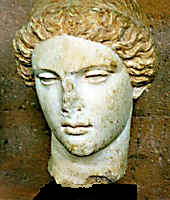 Грек Хайрын Бурхан
Утгагүй Мөргөл
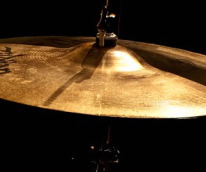 Хэрэв би хүмүүсийн болон тэнгэр элч нарын хэлээр ярьсан ч надад хайр байхгүй бол би нүргэлэх харанга, хангинах цан болох байсан (1 Ко 13:1)
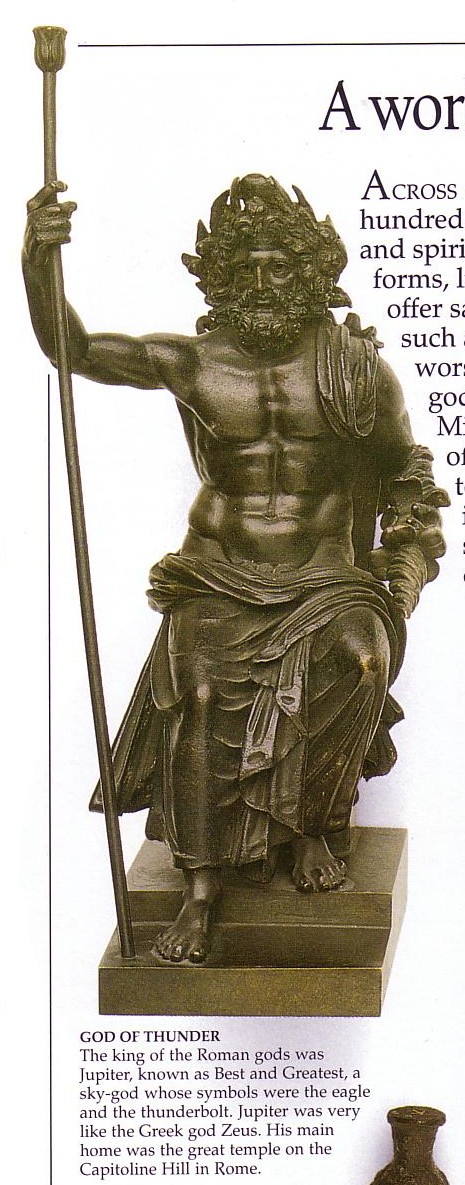 Харь шашин
Tухайн үеийн харь итгэлийн тогтолцоо
Уламжлалт Харь Шашин
Гүн Ухааны Сургуулиуд
Эзэн Хаанд мөргөл
Учир битүүлэг шашнууд
Зурхай & Мухар сүсэг
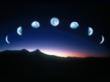 153
Зурхай
“Завшаан!”
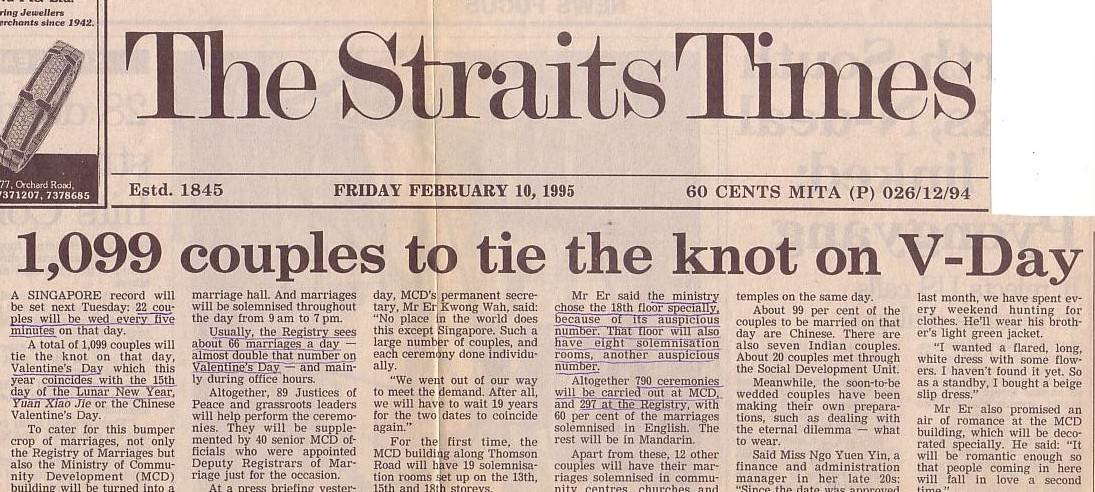 1,099 хос энэ өдөр зангилаа тайлав!
Христитгэгчдийн хэрэглэх ёсгүй үгс
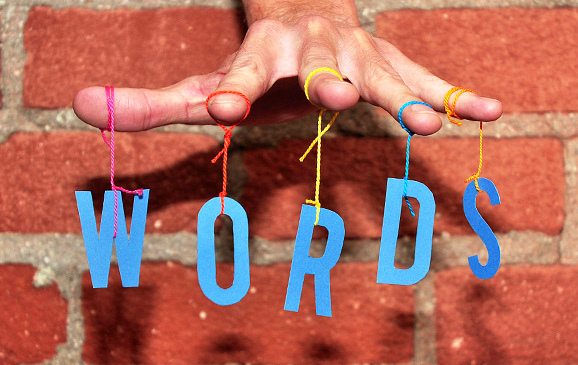 Хараал, мэдээж хэрэг
Хувь тохиол
Азтай
Хувь тавилан
Санаандгүй
Завшаан
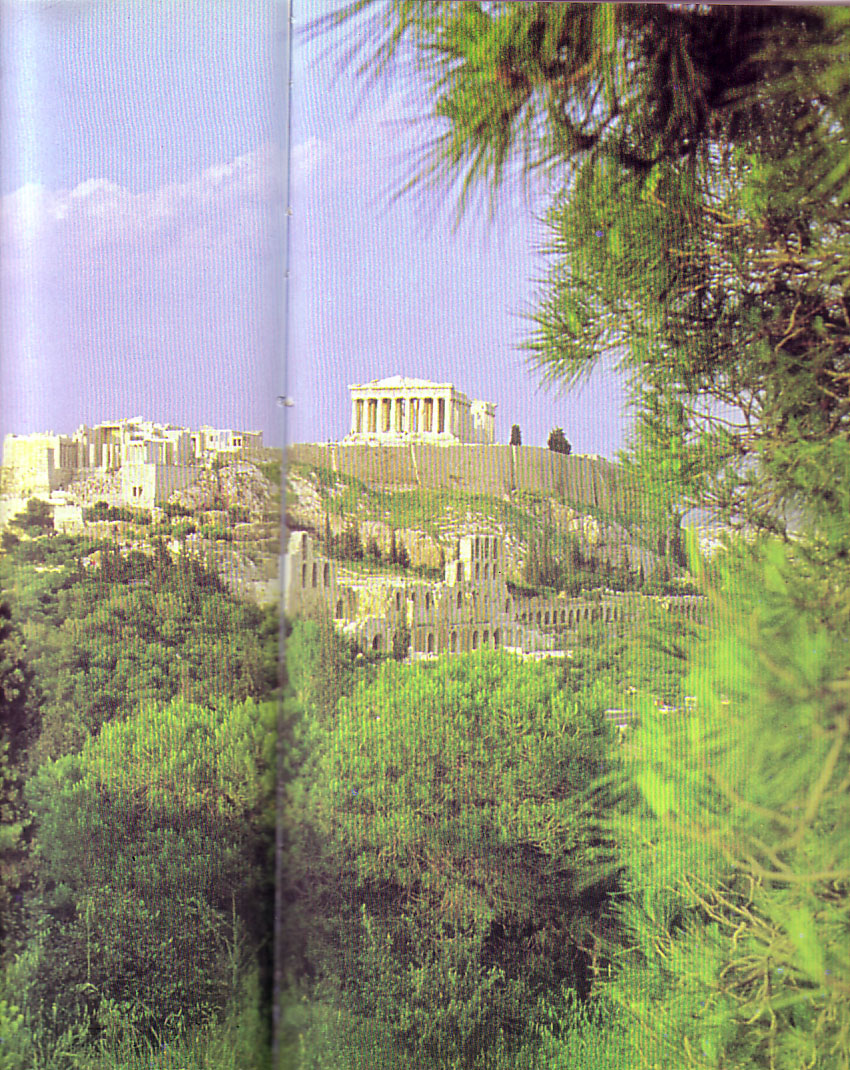 “Би олон бурхдад зориулсан тахилын ширээ, бүр үл мэдэгдэх бурханд хүртэл байхыг харлаа” (Паул, Үйлс 17-д)
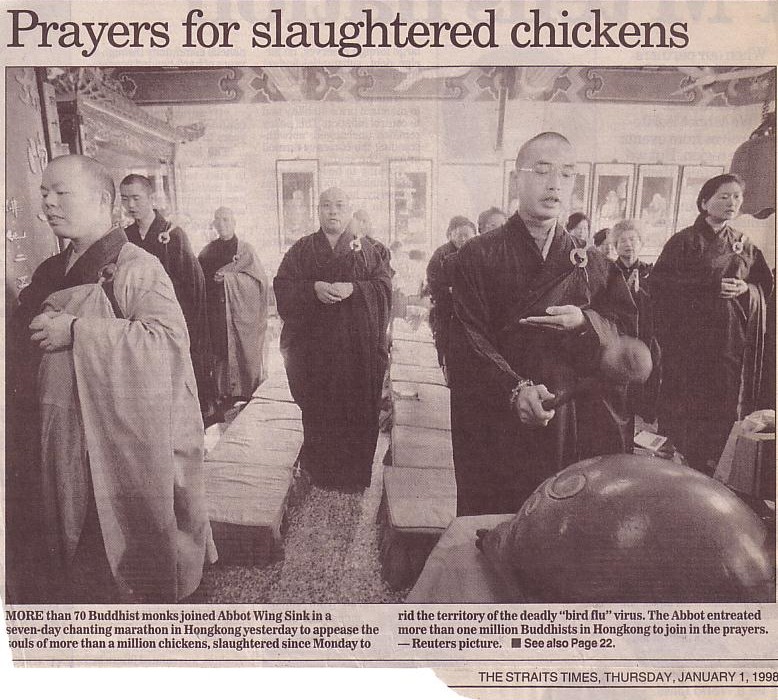 Алагдсан тахиануудын төлөөх залбирал
Афин дахь олон тахилын ширээний дээрх Партенон
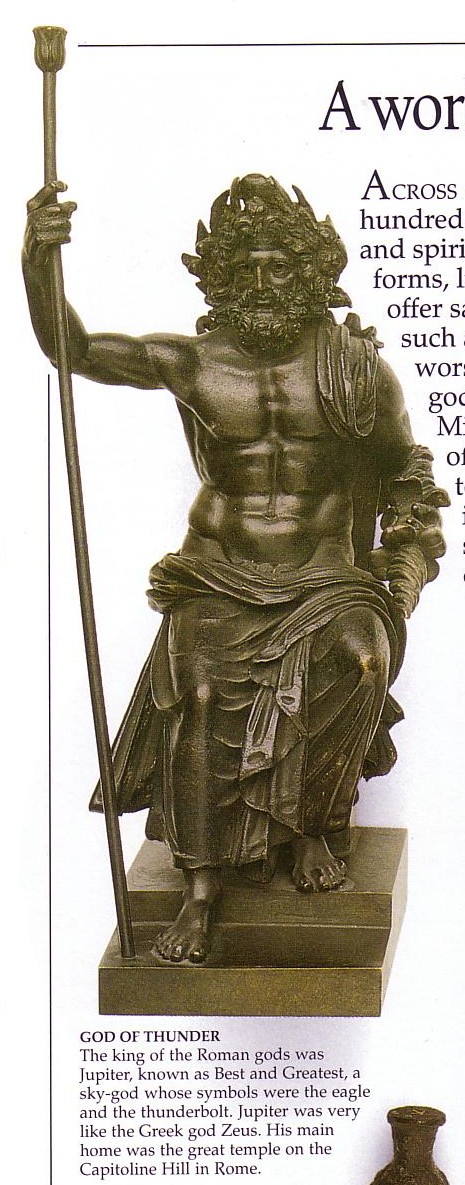 Харь Шашин
Tухайн үеийн харь итгэлийн тогтолцоо
Уламжлалт Харь Шашин
Гүн Ухааны Сургуулиуд
Эзэн Хаанд мөргөл
Учир битүүлэг шашнууд
Зурхай & Мухар сүсэг
Гностицизм
153a
Гностицизм: Ээдрээтэй асуултууд
Бүтээлийн оршин буй болсныг хэрхэн тайлбарлах вэ?
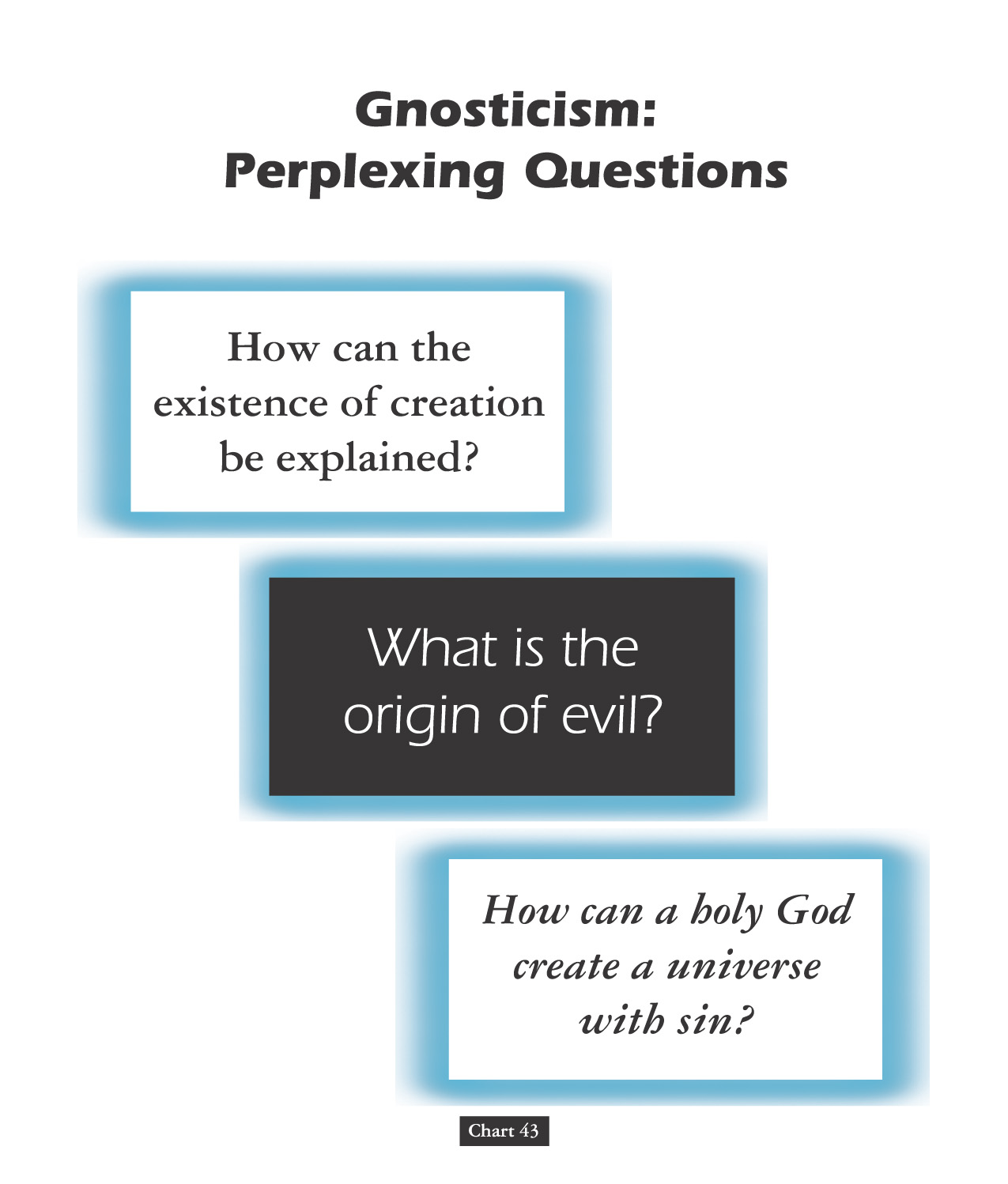 Муу муухайн эх үндэс юув?
Ариун Бурхан яаж гэм нүгэлтэй ертөнцийг бүтээв?
Chart 43
John D. Hannah, Charts of Ancient & Medieval Church History (Grand Rapids: Zondervan, 2001)
[Speaker Notes: Text from Hannah for this chart:

"The Christian faith was opposed by numerous adversaries––threats from the state, ominous false religions, and heretics within its own borders.  The most imposing religious threat came from Gnosticism, which was particularly dangerous because of its intellectual coherency.  While Gnosticism seemed to provide answers to perplexing questions, it succeeded only in mixing a snippet of biblical truth with error."]
153b
Гностизмын үндсэн бүрдлүүд
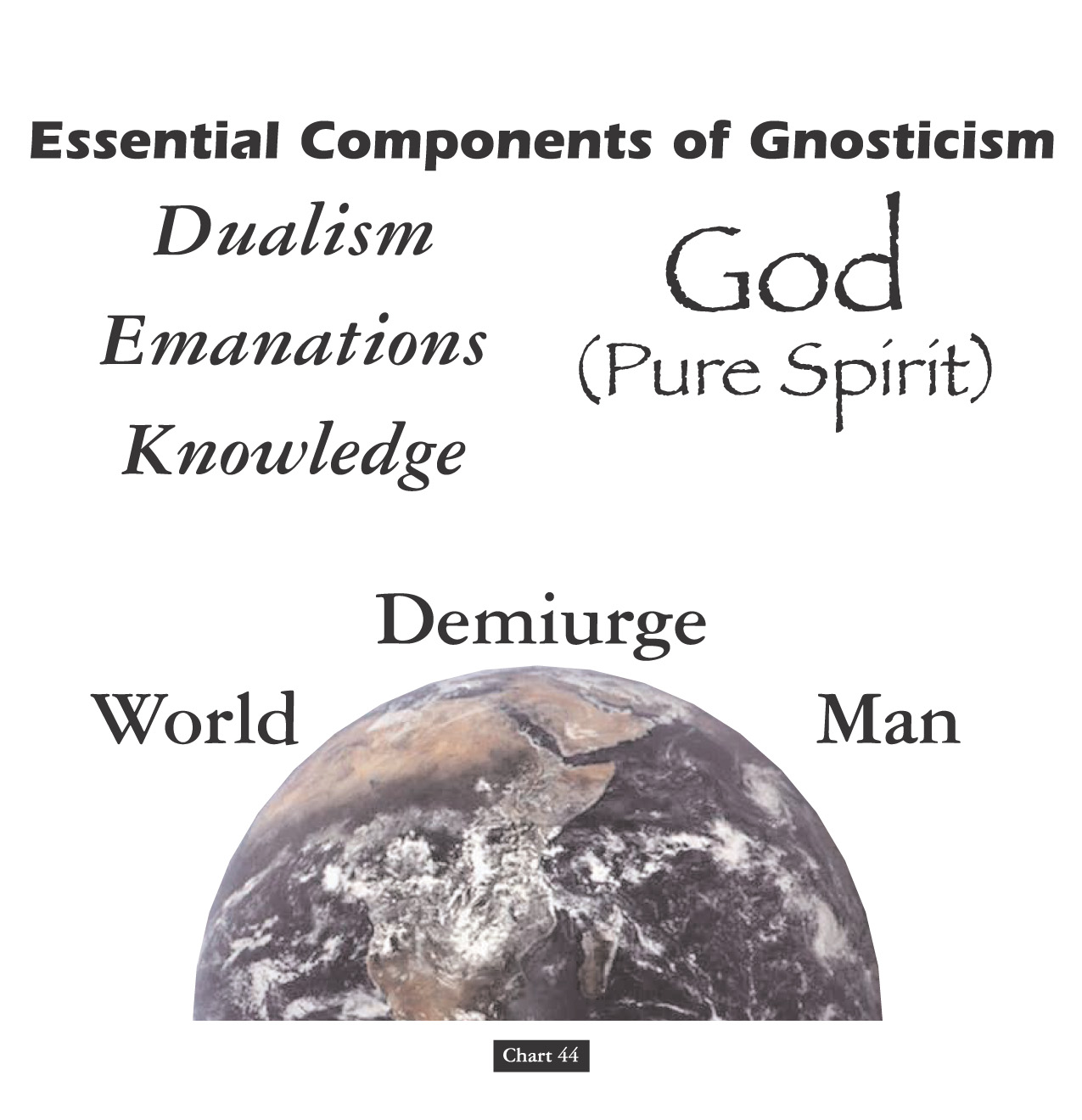 Бурхан(Цэвэр Сүнс)
(1) Дуализм
(2) Цацралтууд
(3) Мэдлэг
Байгуулагч
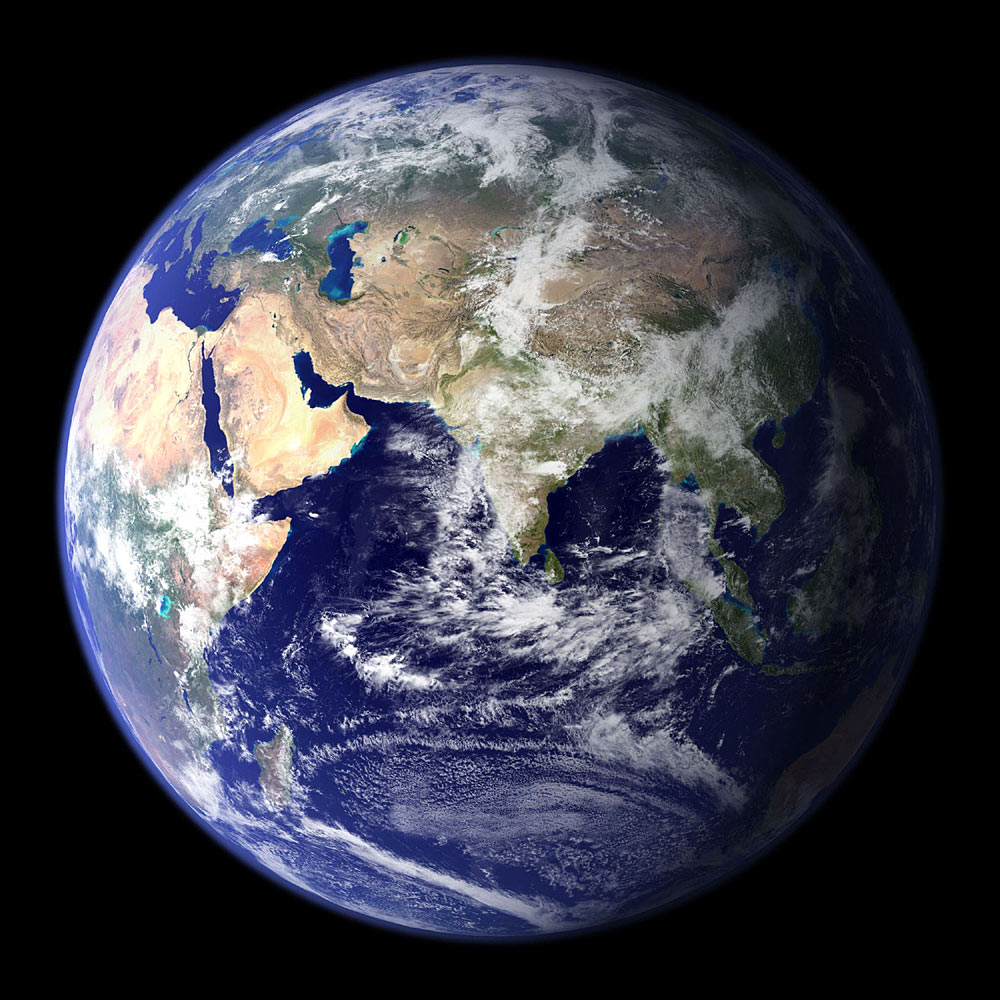 Дэлхий
Хүн
Chart 44
John D. Hannah, Charts of Ancient & Medieval Church History (Grand Rapids: Zondervan, 2001)
[Speaker Notes: Text from Hannah for this chart:
"Gnosticism taught (1) that there is a radical dualism of the spiritual in opposition to the material (God, who is Spirit, is the supreme good, while matter is evil); (2) that God could not have created matter because it is contrary to his nature; rather, the world, which is material and evil, was created by the Demiurge (an emanation from God), and man is a material being with an entrapped spirit; and (3) that through a "secret knowledge," salvation becomes the life of escape from the material confines of the body."]
153c
Гностицизмын авралын үзэл баримтлал
Сүнс
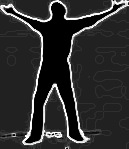 Гносис
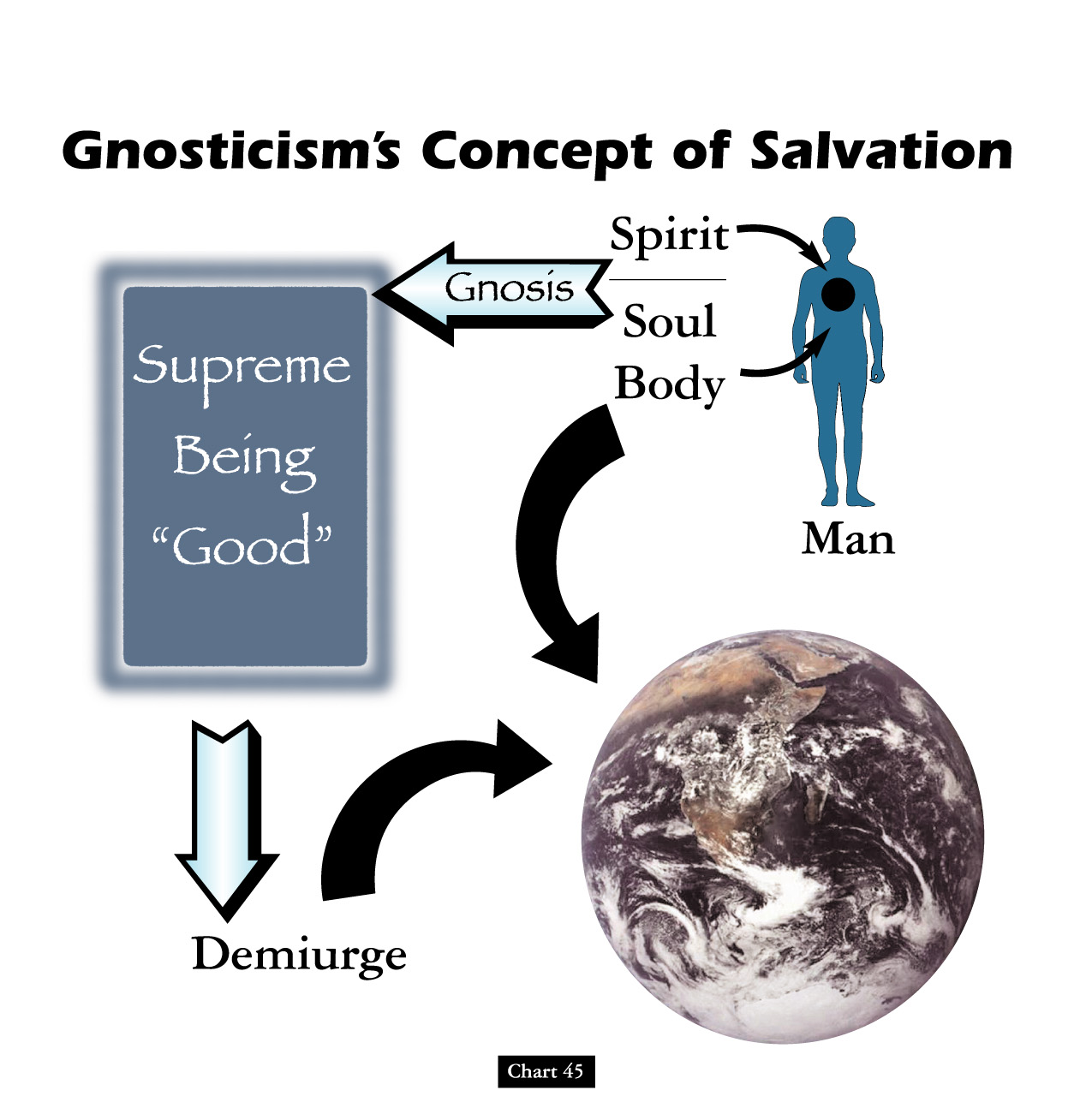 Сэтгэл
Дээд оршихуй “Сайн”
Бие
Хүн
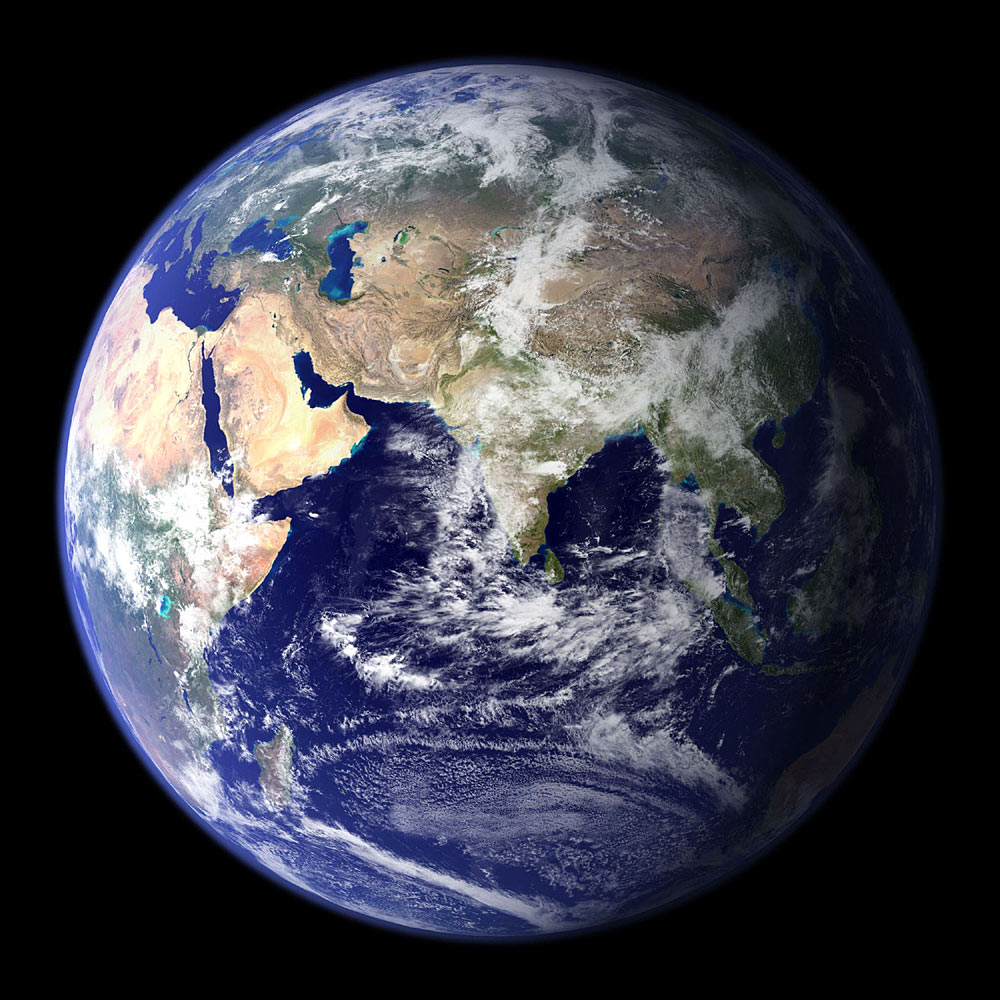 Дэмиурж (Байгуулагч)
Chart 45
John D. Hannah, Charts of Ancient & Medieval Church History (Grand Rapids: Zondervan, 2001)
[Speaker Notes: Text from Hannah for this chart [animation brackets mine]:
"Gnosticism's concept of salvation is as follows: God did not create the world, [1] but a lesser yet powerful being (the Demiurge) made this evil world and [2] mankind––though within man is a spark of good.  [3] Salvation results from enlarging the capacity of that nature while minimizing the hold of materialism, [4] and it is accomplished by means of the secret teachings of Gnostic teachers.  In resisting this teaching, Christian writers adopted a worldview that embraced the God of the Bible as the divine creator, affirmed the creation as good though marred by a subsequent devastation, and espoused the salvation of the body as well as the soul."]
153d
Хоёр Төрлийн Гностицизм 1 Иоханд дүрслэгдсэн
Досетик Гностицизм
Докео буюу “үзэгдэх” (Христ хүн болсон мэт зөвхөн санагдав)
Матери бол хорон муу
Материализм дорд үзэгдсэн
Христийн хүн чанарыг хүлээн зөвшөөрөөгүй
Есүст хүрсэн (1:1)
Даяанчлалд хөтлөв
Замбараагүй байдал хөөрөв
Церинтийн Гностицизм
Ази дахь үндэслэгч Церинтусаас (Христ Бурхан болсон мэт зөвхөн санагдав)
Сүнс бол сайн
Мэдлэг (гносис) өргөмжлөгдөв
Христийн бурхан чанарыг хүлээн зөвшөөрөөгүй
Ус & Цус (5:6)
Бардамналд хөтлөв
Боловсрол өргөмжлөгдөв
[Speaker Notes: Many Gnostics did the opposite of Dan Brown's thesis in The Da Vinci Code--they denied Jesus was a real man.  Others exalted the spirit so much that they denied his deity.  Brown supposes that this latter heretical group was normative Christianity!]
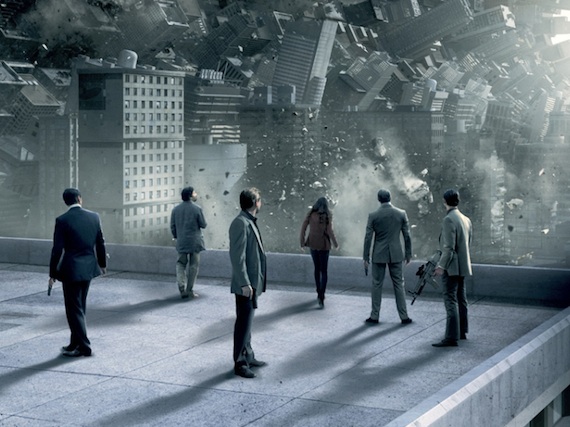 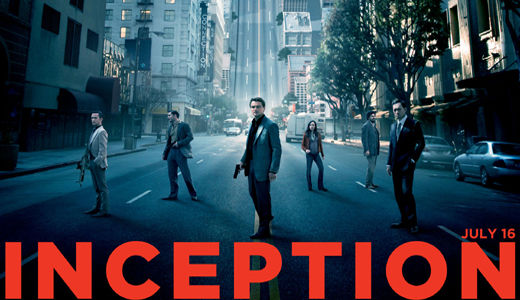 ИНСЕПШН (САНАГДУУЛАХ)
[Speaker Notes: The July 2010 film INCEPTION blurs the distinction between reality and dream.]
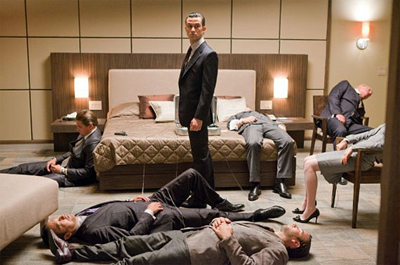 INCEPTION зүүд дотор зүүдлэхийг заана
[Speaker Notes: By espousing dreams within dreams, it encourages suicide to get one out of the dream into reality.  When one of the key characters, Mal, finally does this to make it back to the real world, she still thinks it is a dream.  Christianity, in contrast, teaches us to deal with reality.]
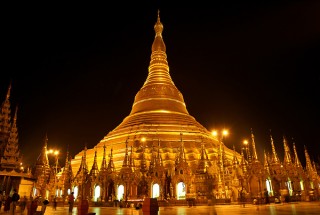 Буддизм ямар ч хүсэлгүй болохыг уриалдаг
[Speaker Notes: Buddhism likewise seeks to attain the unattainable by asking us to desire not to have any desire!]
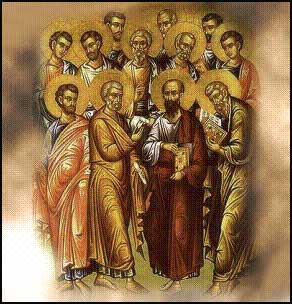 153e
Элч нарын Тунхаг
[Speaker Notes: The Apostle’s Creed was the earliest doctrinal formation outside of the NT.  It was written sometime between the 1st and 3rd centuries as an affirmation against Gnosticism.  Since it was believed to come from the teaching of the 12 apostles themselves, it became known as The Apostle’s Creed.  There is only one Latin version but at least 6 English translations.  I will share the Lutheran version.]
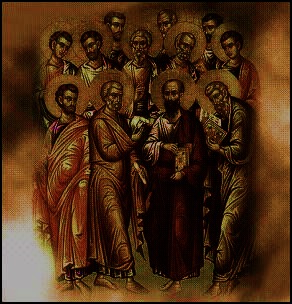 153e
Бид тэнгэр газрыг бүтээгч аугаа хүчирхэг Ертөнцийн Эзэн Эцэгт итгэдэг.
Есүс Гностикчуудын заадаг шиг баптисмын үедээ “Христ” болоогүй. Тэрээр Сүнсээр бүрэлдэн тогтсон.
Ариун сүнсээр бүрэлдэж онгон Мариас мэндэлсэн, Понти Пилат захирагчийн үед зовж явсан, цовдлогдон нас барж оршуулагдаад
Гностик Дэмиурж дэлхийг бүтээсэн бөгөөд нэгэнт энэ нь материал болохоор “муу муухай” гэж заадаг.
Христ төрж, зовж, үхсэн болохоор жинхэнэ хүн байх ёстой
Элч нарын Тунхаг
Түүний үхэл домог бус, харин түүхэнд Пилатыг захирч байх үед (МЭ 26-36) тохиолдсон.
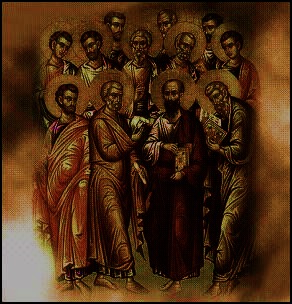 153e
гурав хоногийн дотор үхлээс дахин амь орсон тэгээд тэнгэрт одож, аугаа хүчирхэг Ертөнцийн Эзэн Эцгийнхээ баруун гарын хүндэт суу-далд заларсан, дахин ирж үхсэн амьд бүх хүнийг шүүх Түүний цорын ганц Хүү бидний Их Эзэн Есүс Христэд бид итгэдэг.
Христийн амилалт биеэр байсан, үүнийг Гностик Томасын сайн мэдээний “сүнслэг амилалттай” харьцуулж болно.
Элч нарын Тунхаг
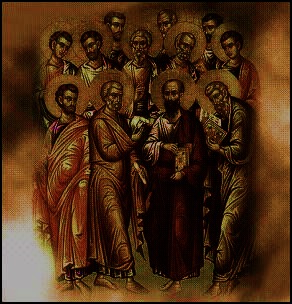 153e
Бид ариун Сүнсэнд итгэдэг. Бид ариун нэгдмэл цуглаан, ариун хүмүүсийн нөхөрлөл,
Бидэнд мунхаглалаас гэгээрэл хэрэгцээгүй.  Бидний гэм буруугаас уучлах уучлал хэрэгтэй.
Онцгой цөөнд зориулагдсан “Онцгой мэдлэг” (гносис)-р аврагдах бус, даяар (“католик”) цуглаан дахь бүх итгэгчид эдгээр үнэнийг баримталдаг.
Бидний сүнс л үхлийн дараа Бурхантай нийлэхгүй. Диваажин бол бодит газар ба бид бодитоор Бурхантай хамт үүрд байна.
Элч нарын Тунхаг
гэмд үзүүлэх уучлал, дахин амилалт болон мөнхийн амьдралд бид итгэдэг. Aмен.
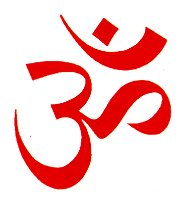 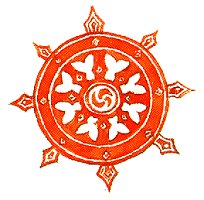 Харь Шашин Өнөөдөр
Эргэцүүлэх үндсэн асуудлууд…
Бурхан гэж хэн бэ?
Би хэн бэ?
Бурханд хүрэх зам юу вэ?
Аврагдахын тулд ямар боломж байгаа вэ?
Гэм буруу гэж юу вэ?
Гэм буруугаас би яаж чөлөөлөгдөх вэ?
Гэм буруугаас цэвэрлэгдэх Хинди “найдлага”
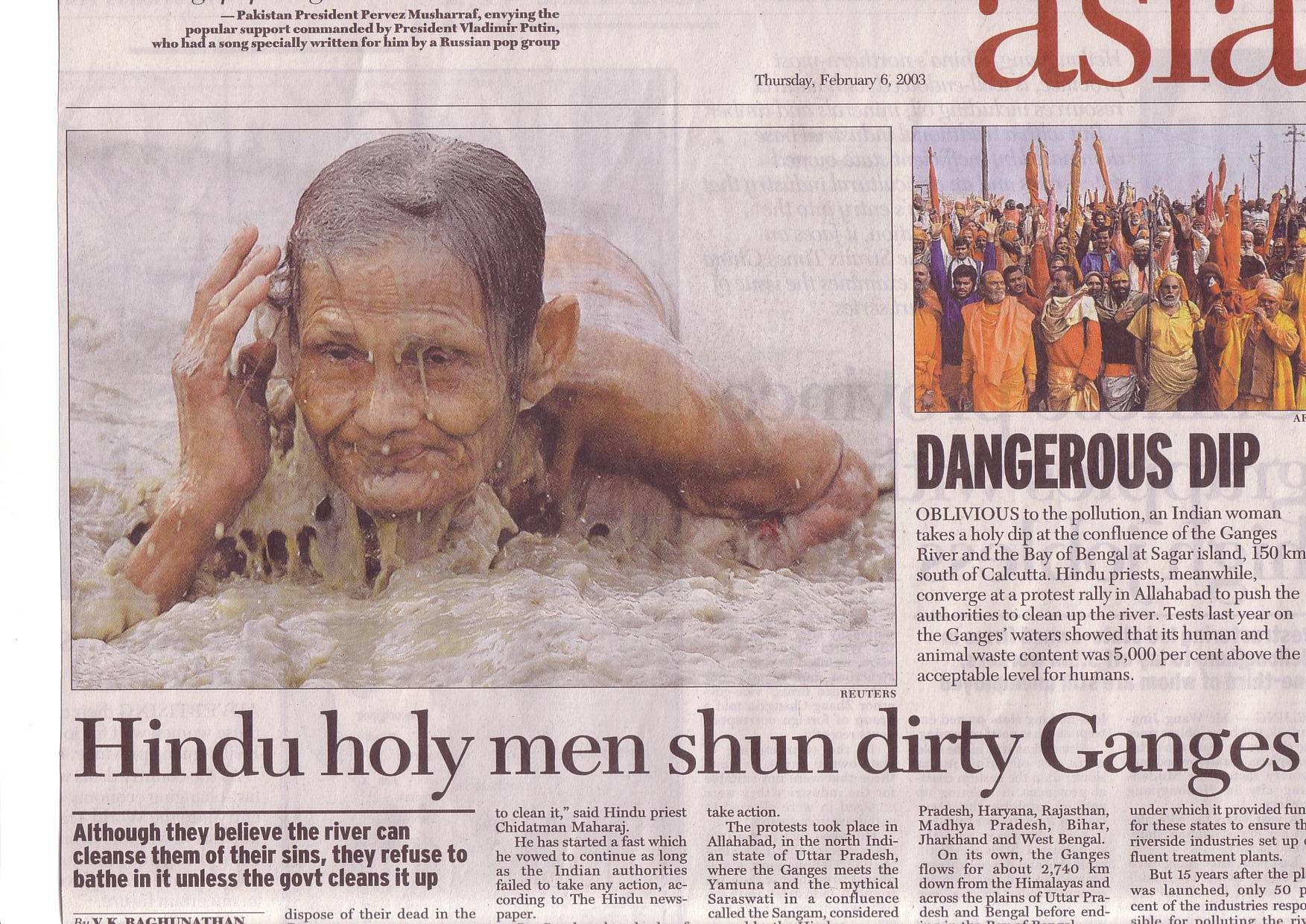 АЮУЛТАЙ УГААЛГА
ХИНДИ ШАШИНТАН БОХИР ГАНГ МӨРНӨӨС ЦЭРВЭВ
Та энэхүү слайдыг үнэ төлбөргүй татаж авна уу!
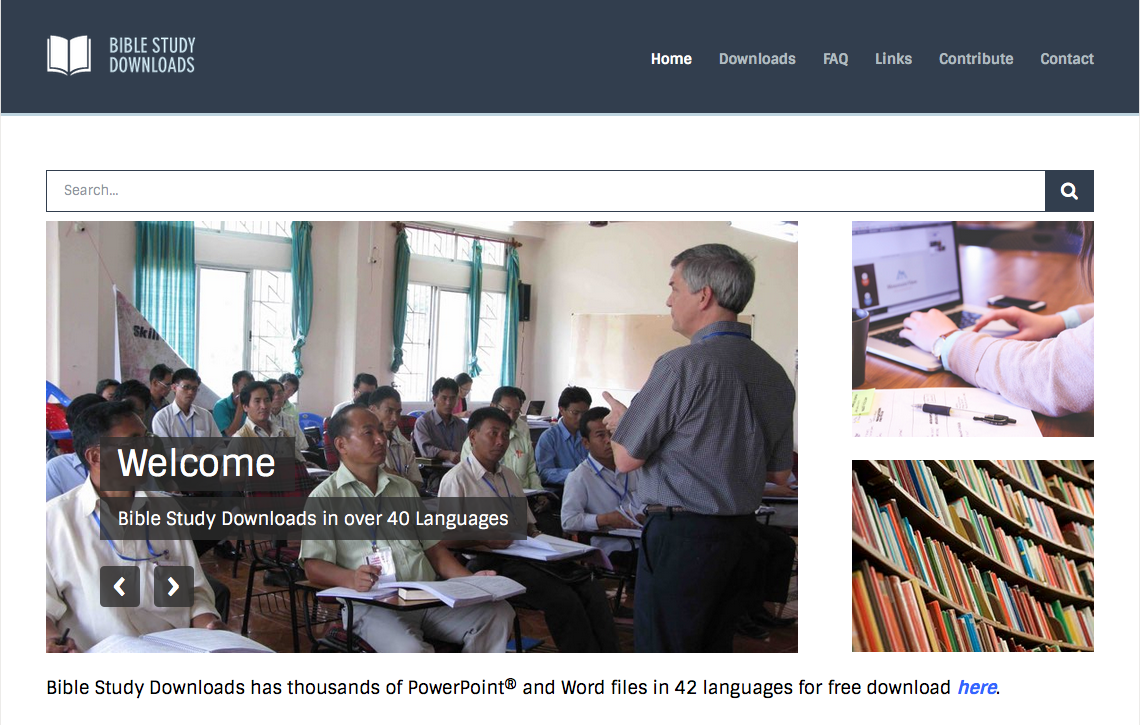 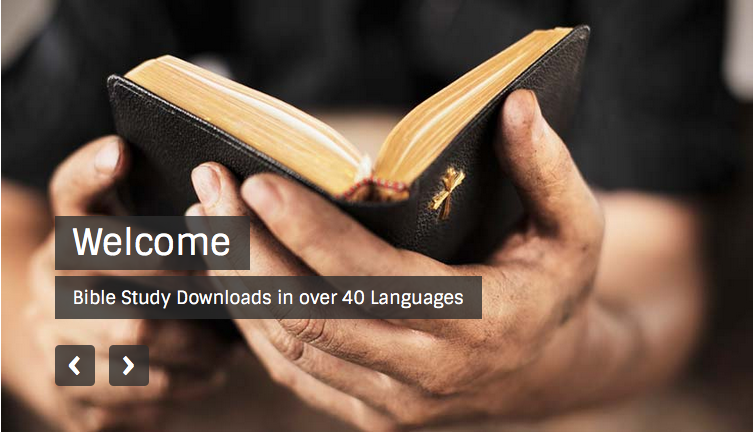 Шинэ гэрээний суурь • BibleStudyDownloads.org
[Speaker Notes: NT Backgrounds (nb)]
Black